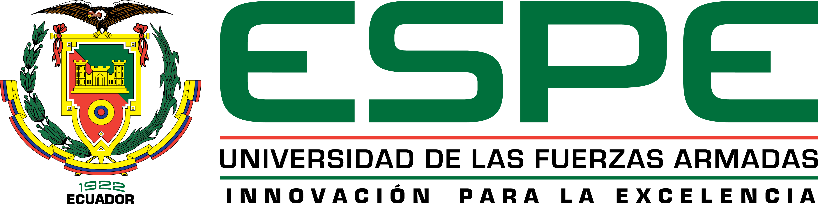 CARRERA DE INGENIERÍA EN ADMINISTRACIÓN TURÍSTICA Y HOTELERA

TRABAJO DE TITULACIÓN PREVIO A LA OBTENCIÓN DEL TÍTULO DE INGENIERO EN ADMINISTRACIÓN TURÍSTICA Y HOTELERA

TEMA:
“TURISMO COMUNITARIO COMO ALTERNATIVO DE DESARROLLO TURÍSTICO LOCAL DE LA COMUNIDAD ACHUAR  WAYUSENTSA CANTON MONTALVO PROVINCIA DE PASTAZA”

AUTORES:
MEDINA CARRERA, EDDY ALEJANDRO
VIÑACHI MURIEL, YORDHY FRANCISCO

DIRECTORA:
MSc. VELÁSQUEZ SANDOVAL, DORIS ALEXANDRA
TEORÍAS DE SOPORTE
TEORÍA DE DESARROLLO LOCAL
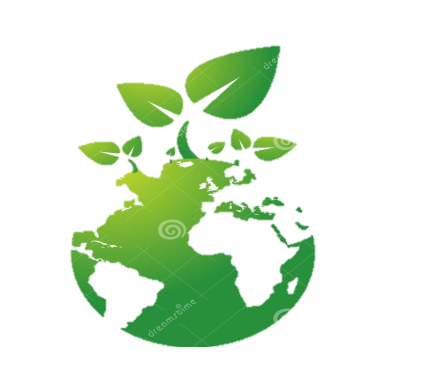 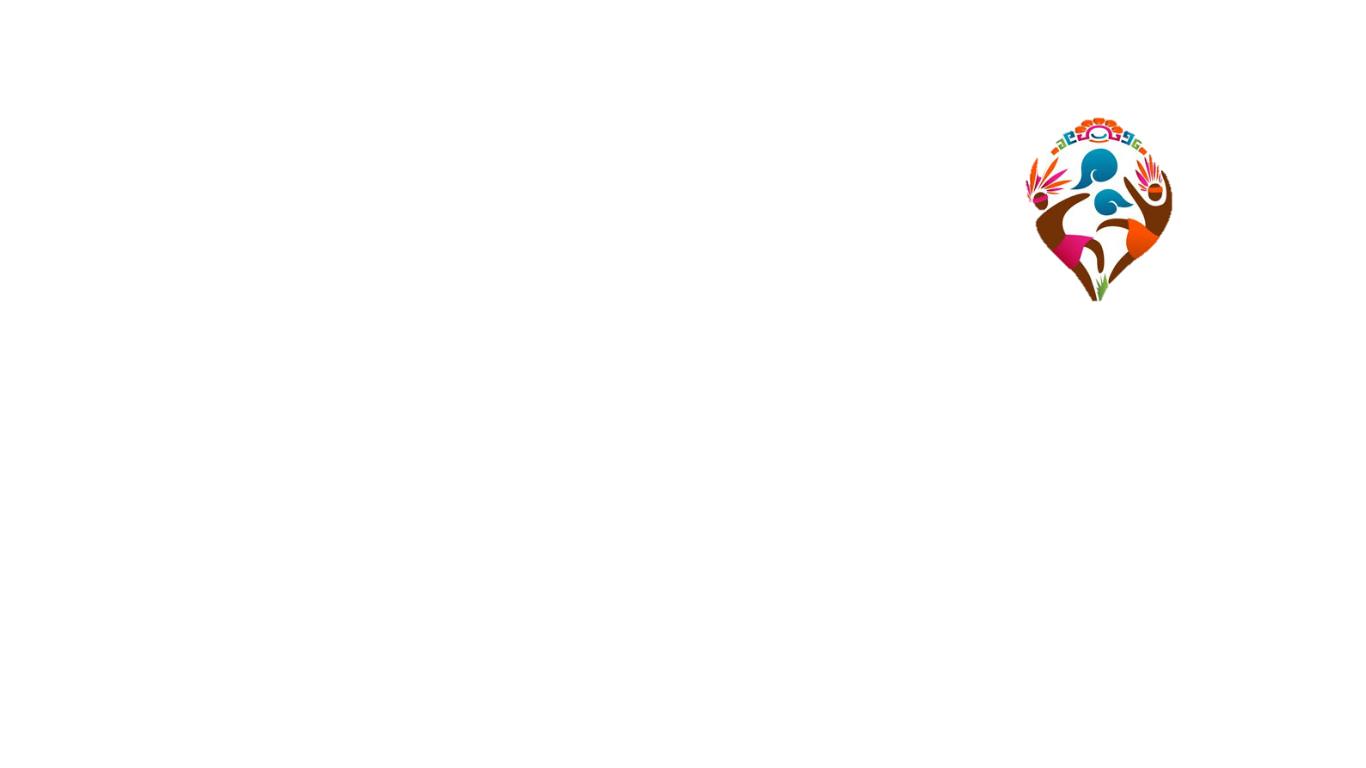 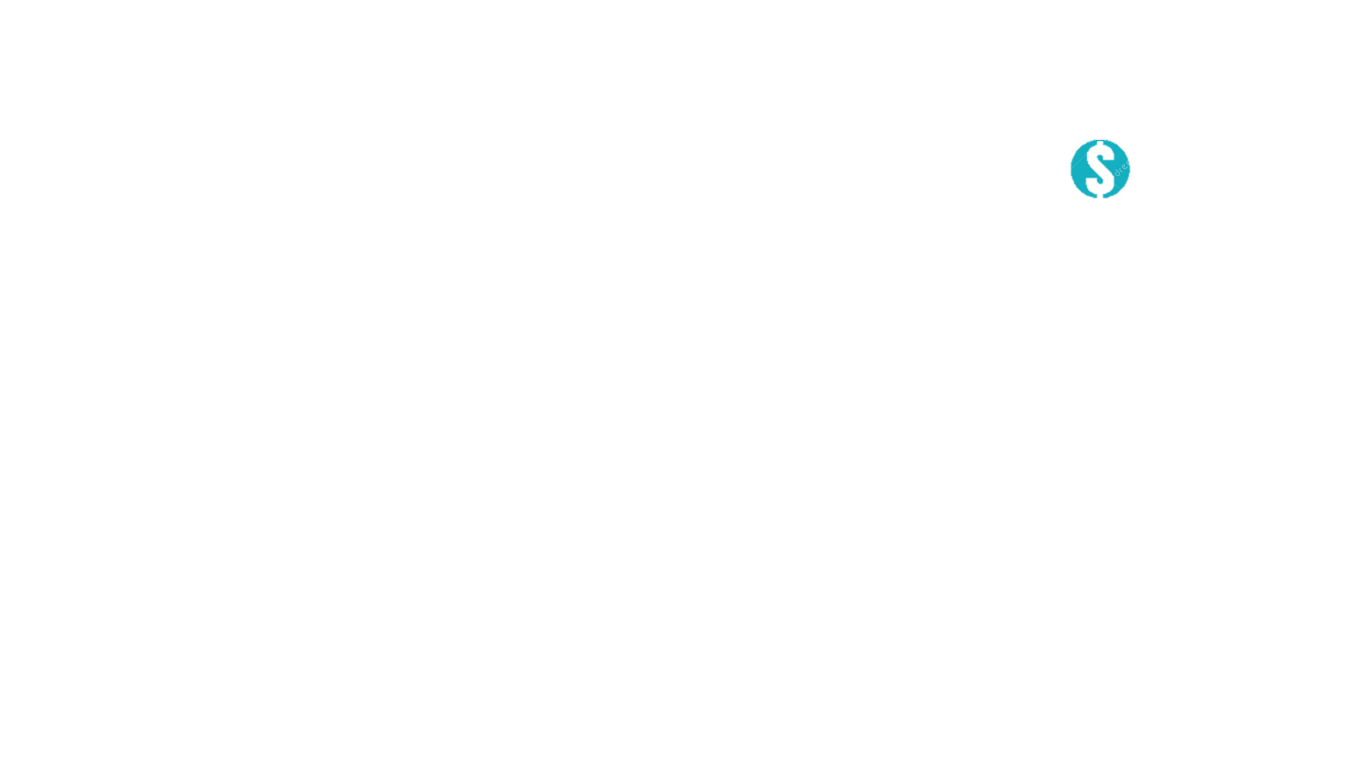 Perfil productivo y base económica local
DIMENSIONES
COMPONENTES
TURISMO COMUNITARIO
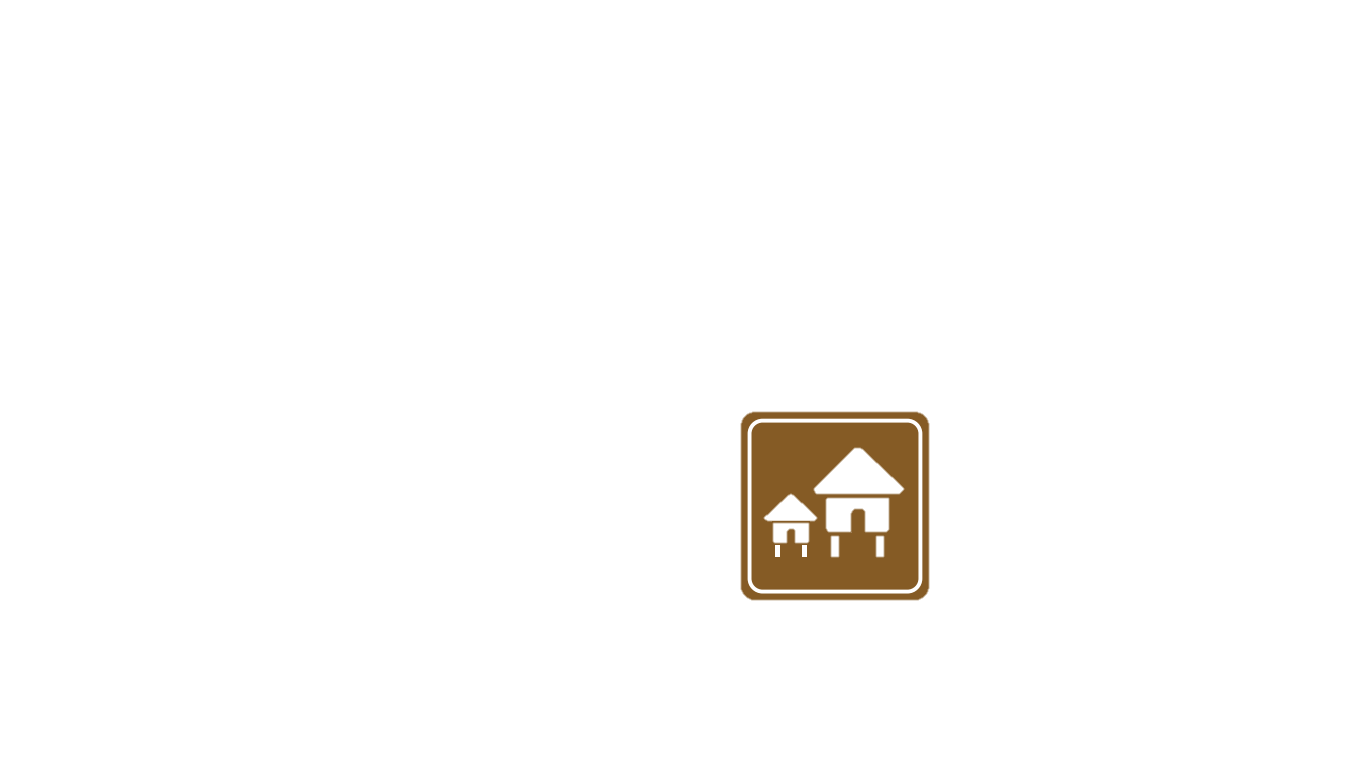 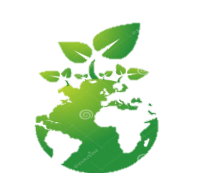 DIMENSIONES
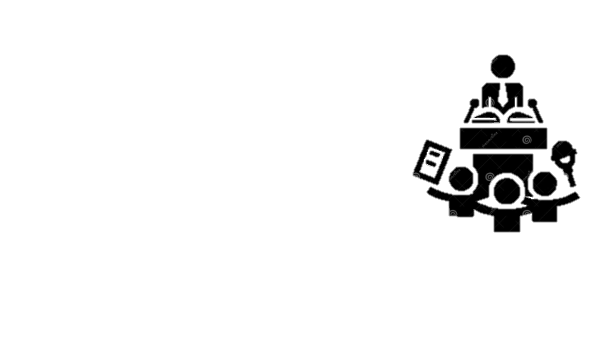 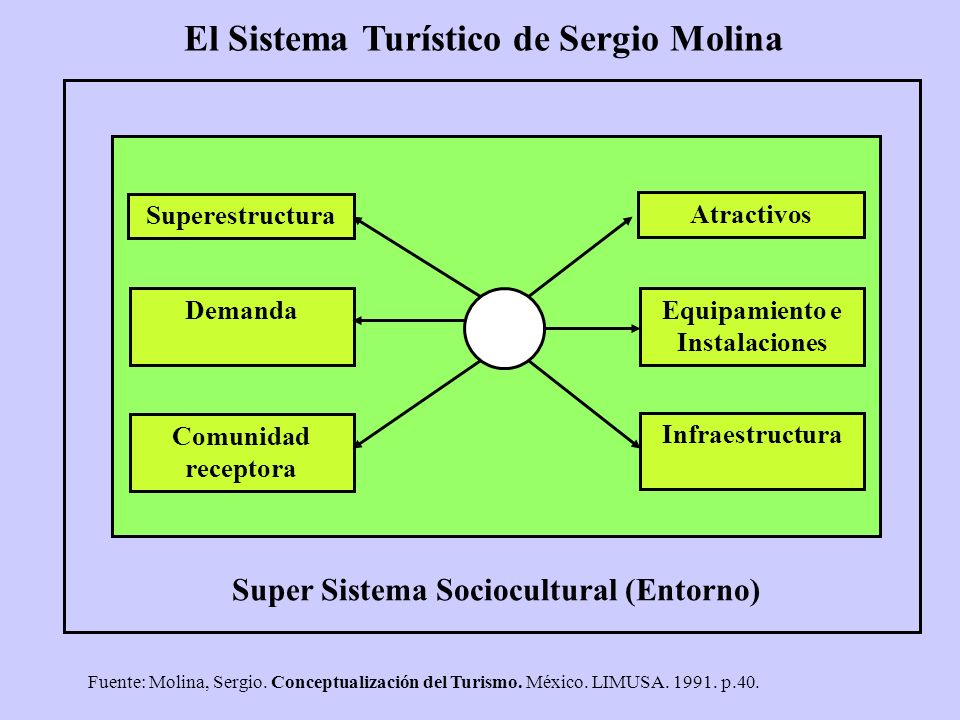 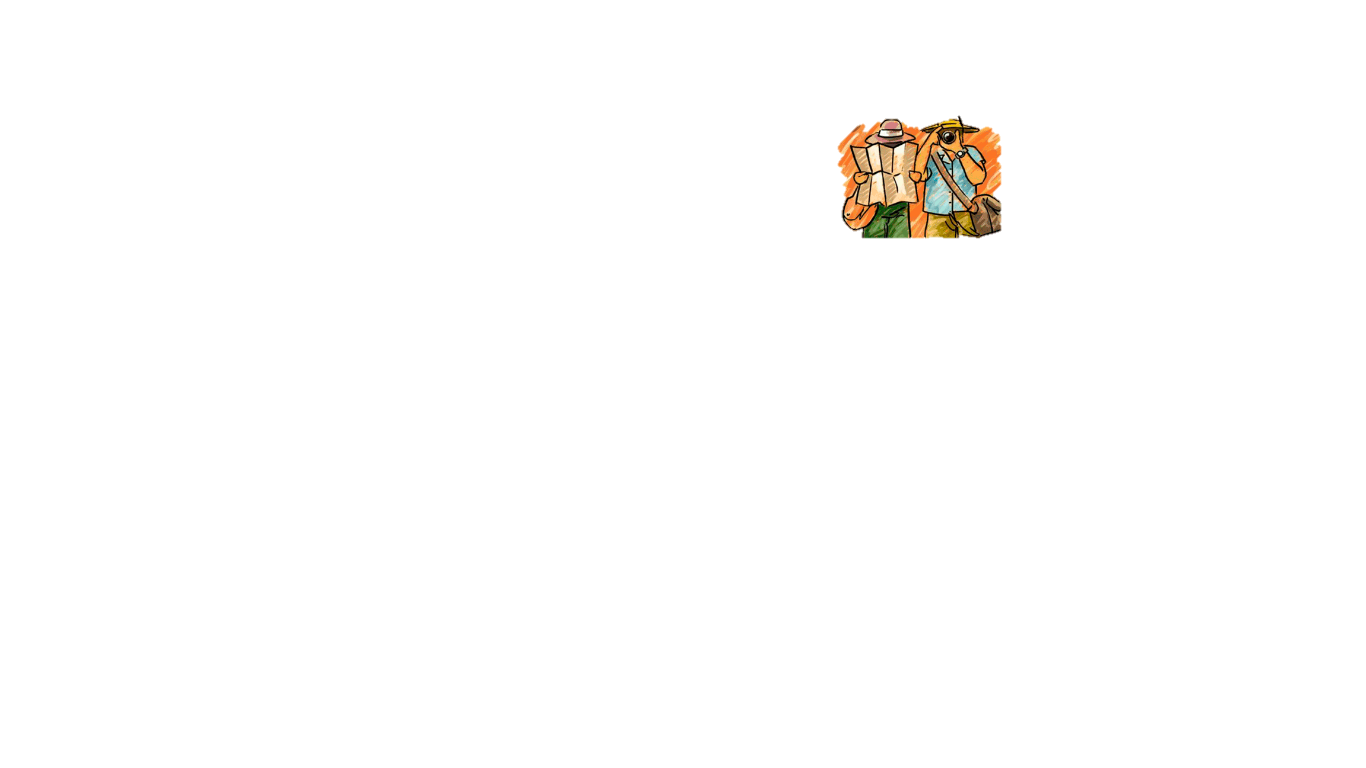 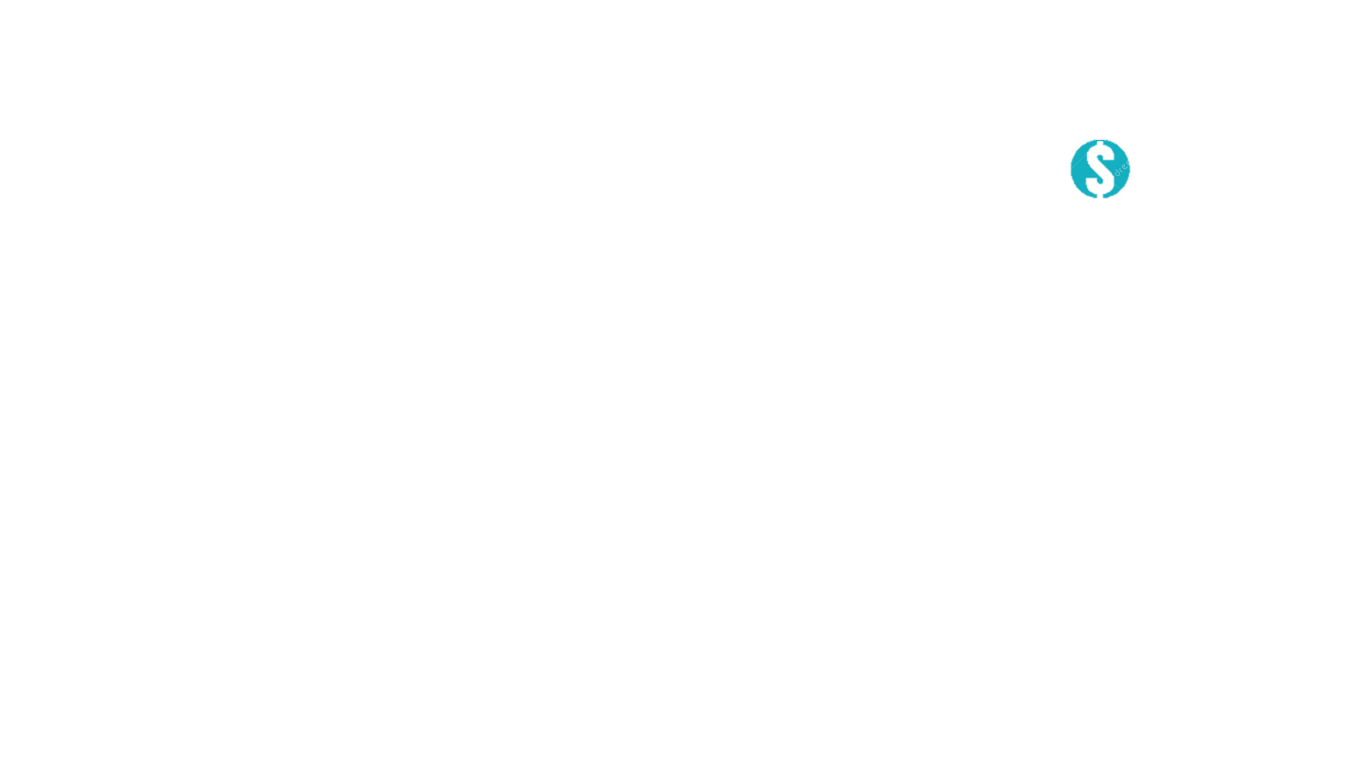 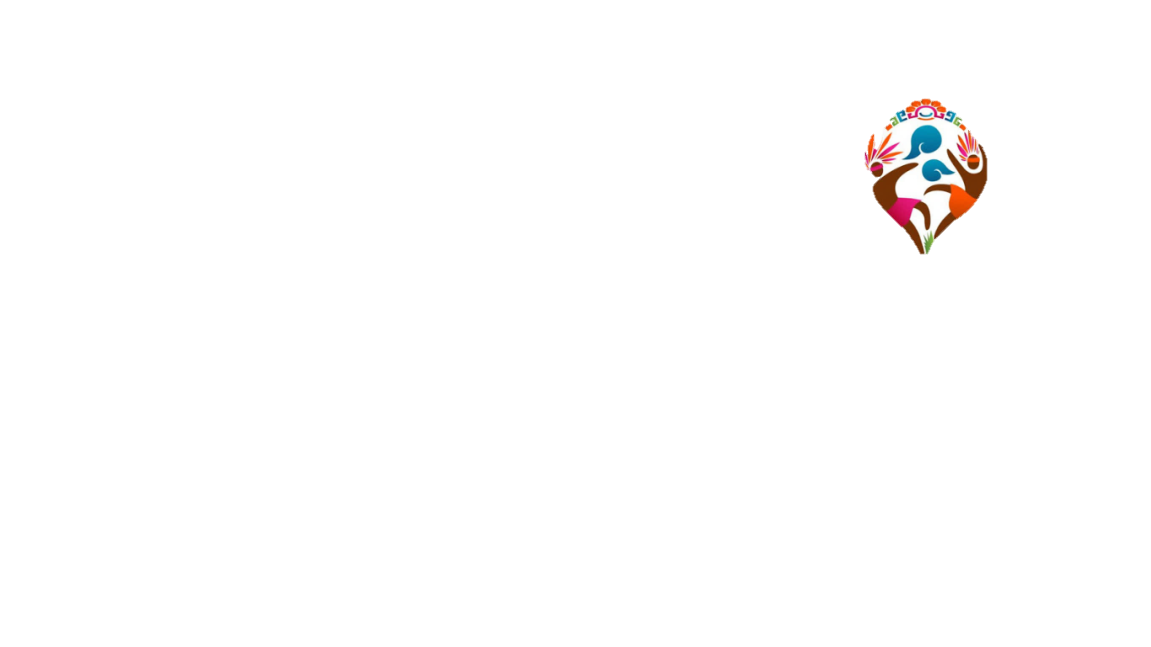 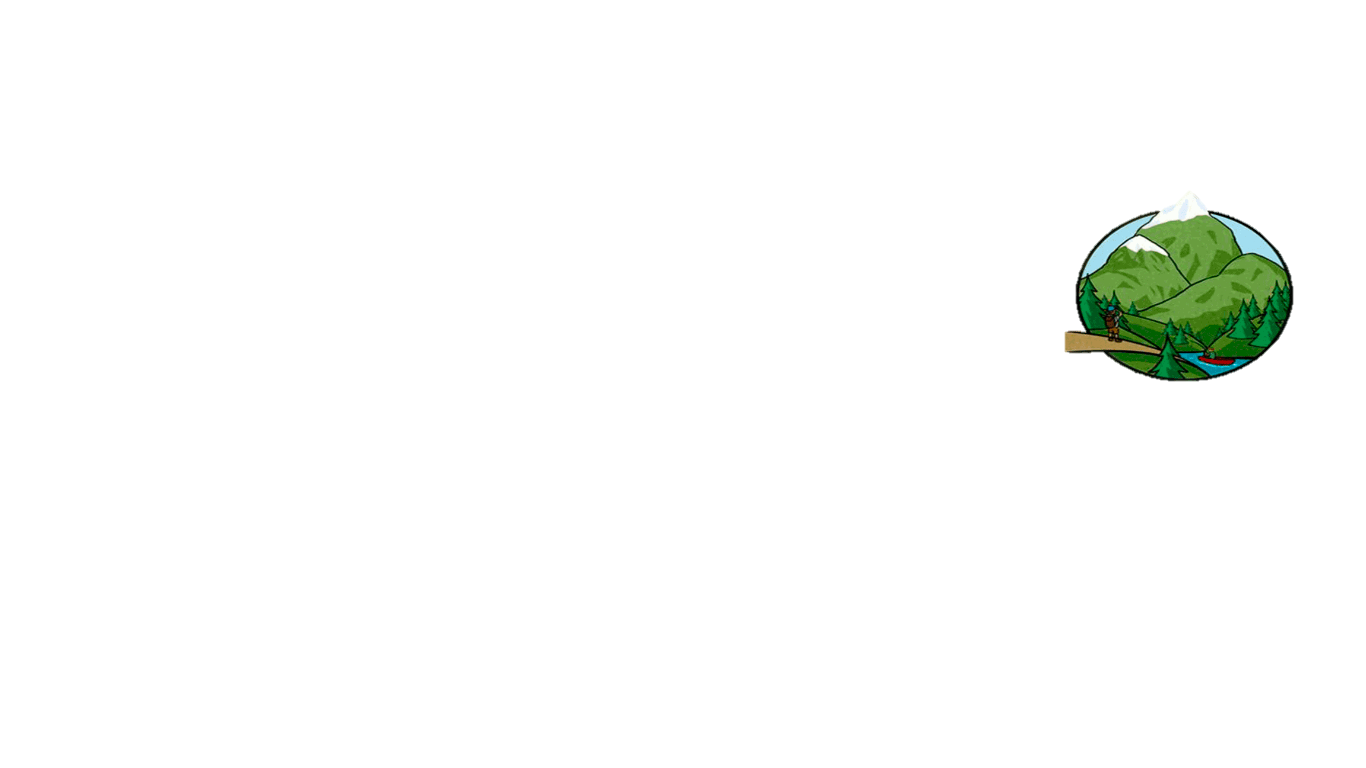 OBJETIVOS ESPECÍFICOS
OBJETIVOS
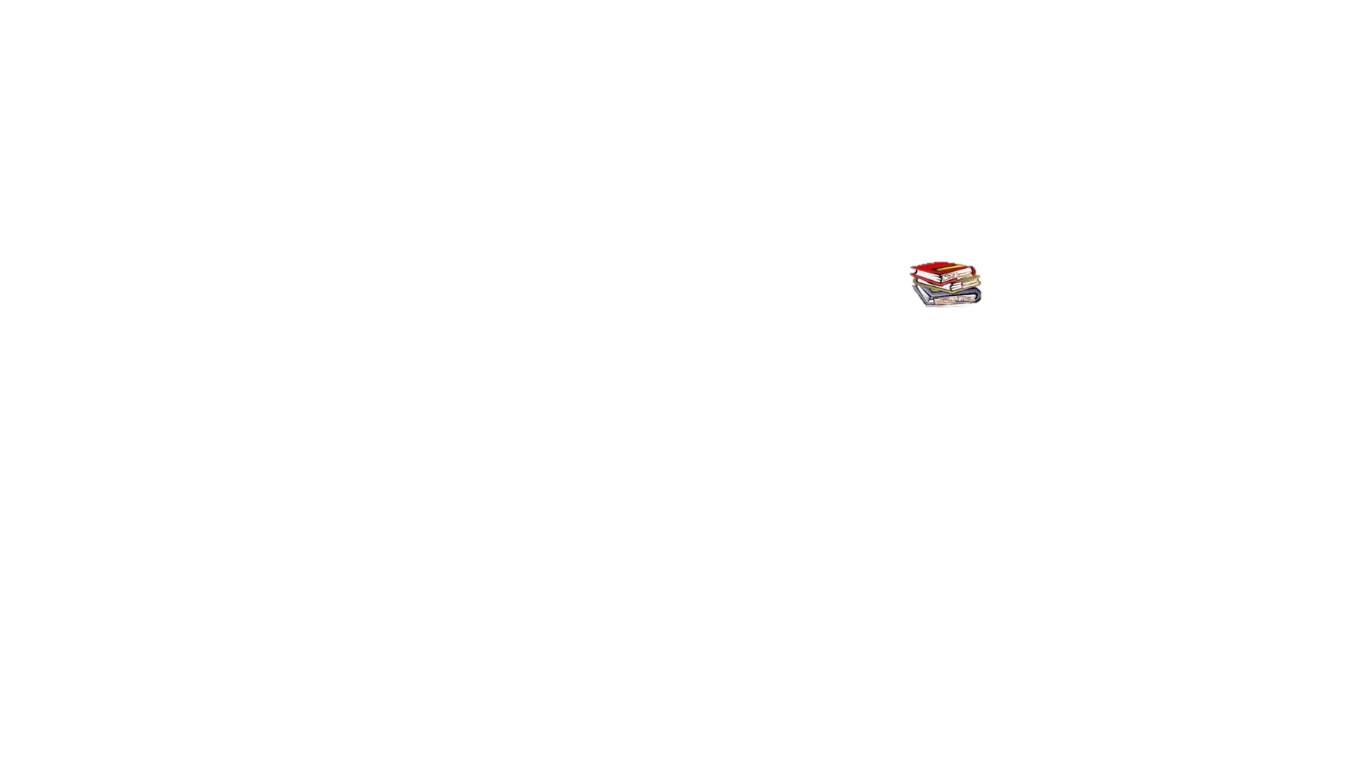 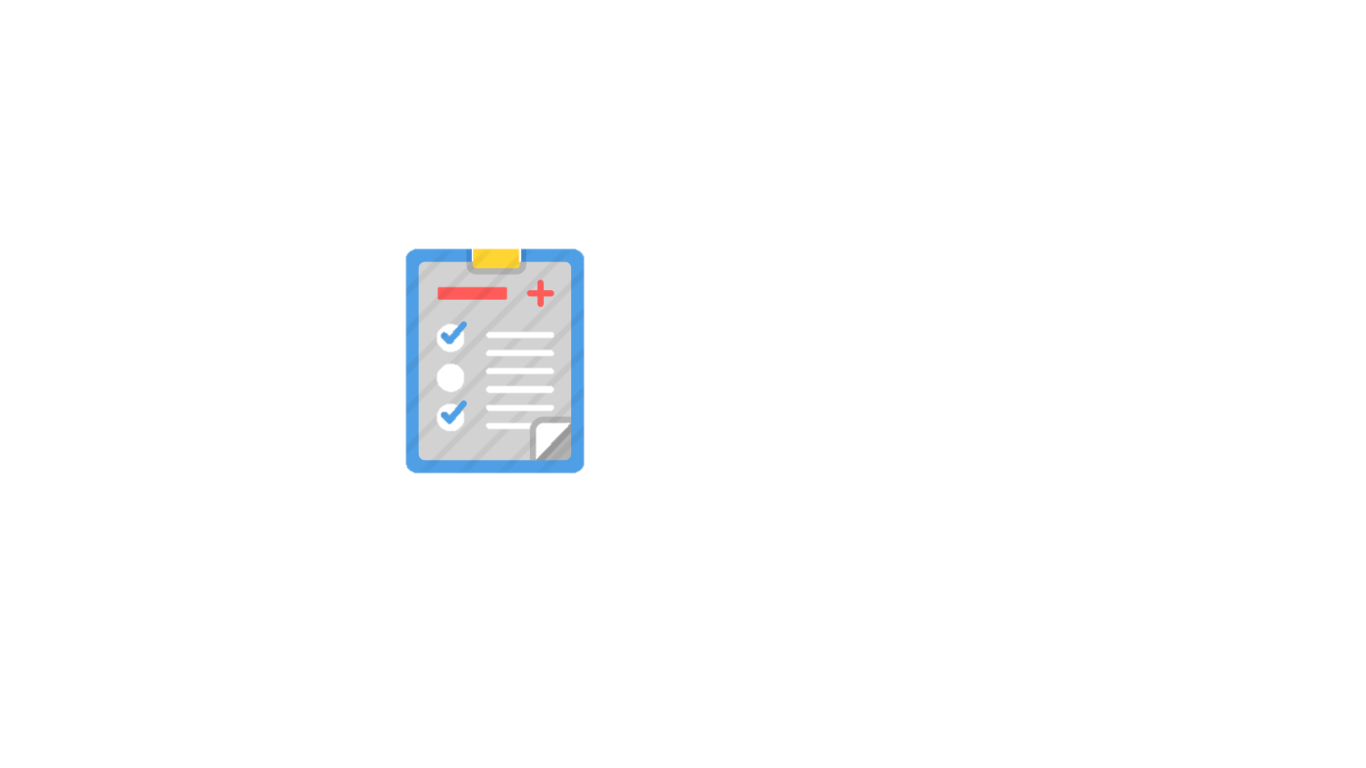 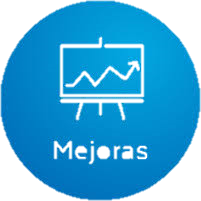 METODOLOGÍA
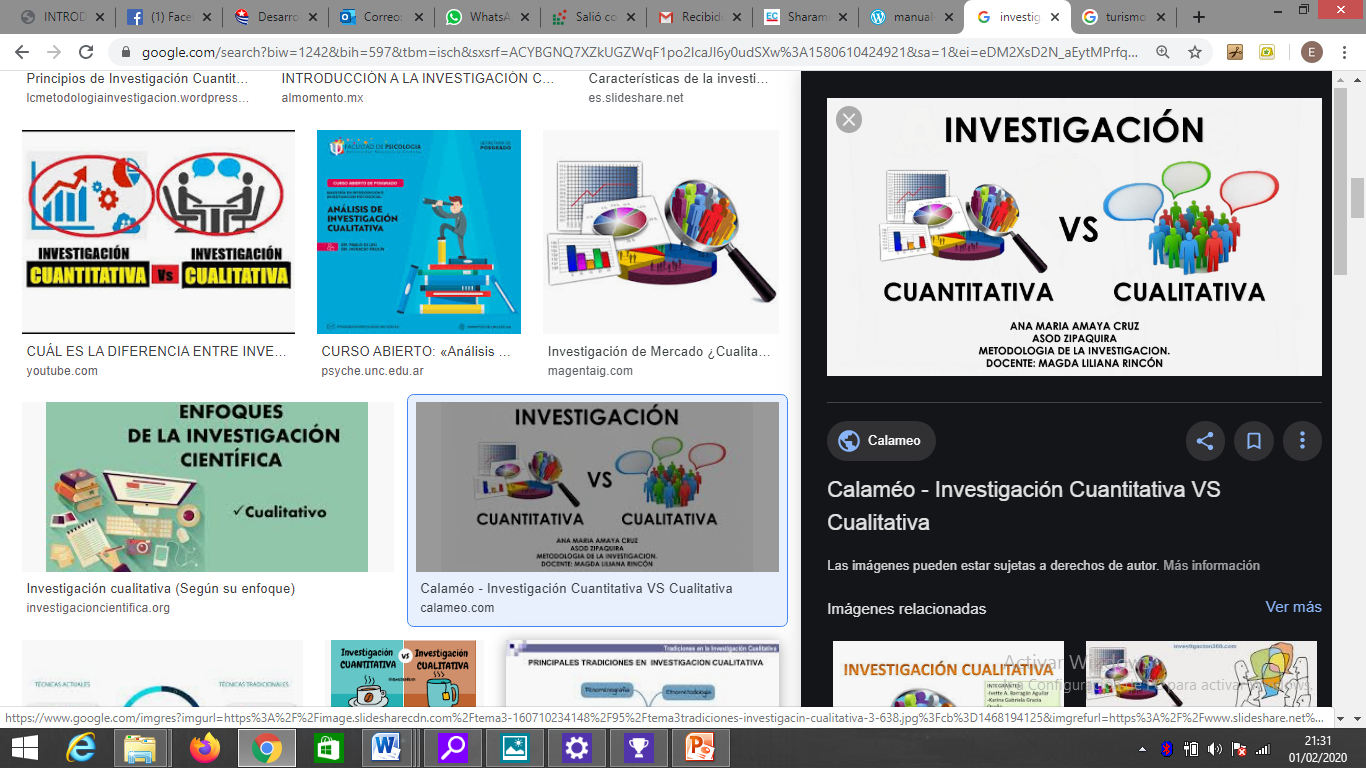 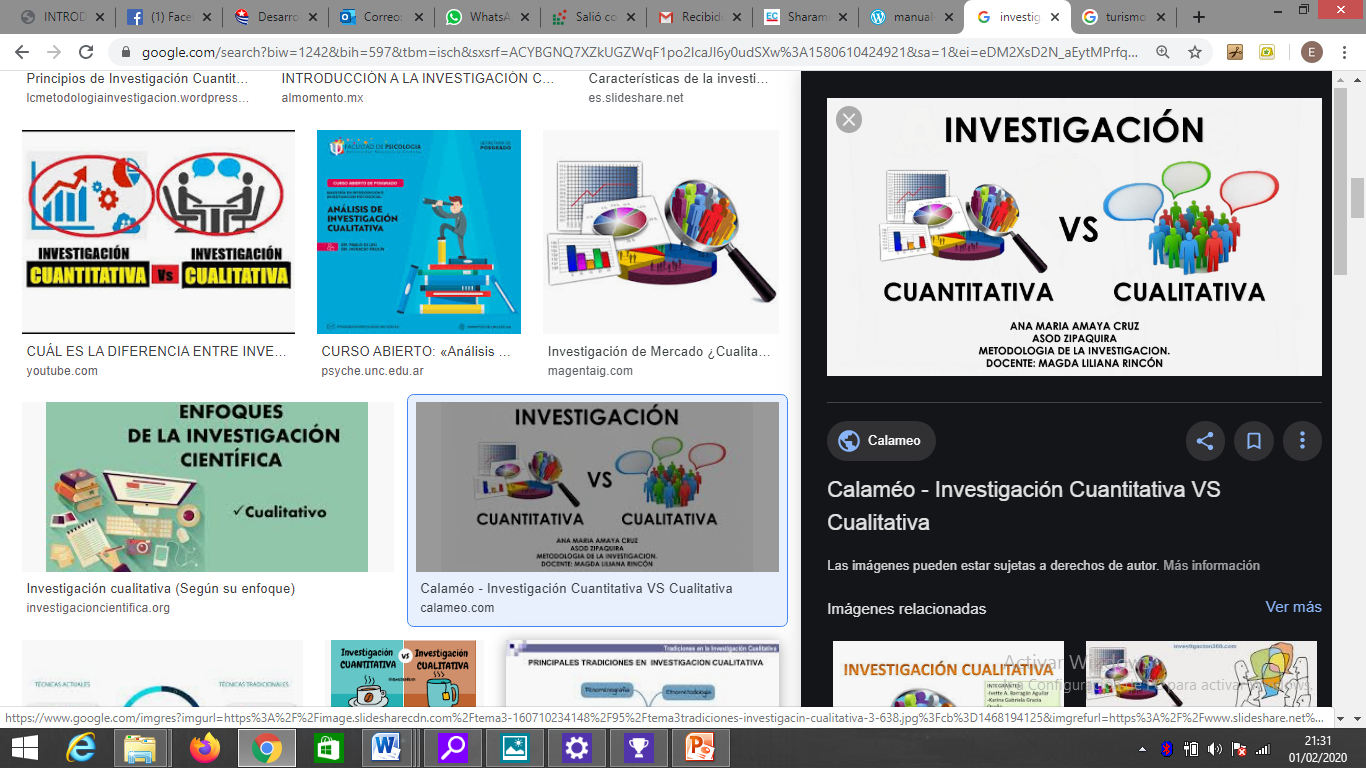 ANÁLISIS EXTERNO
UBICACIÓN GEOGRÁFICA
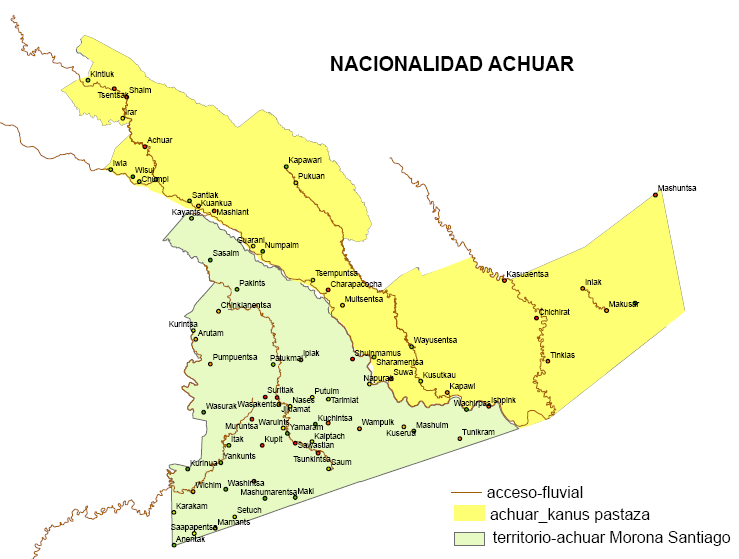 FACTORES NATURALES
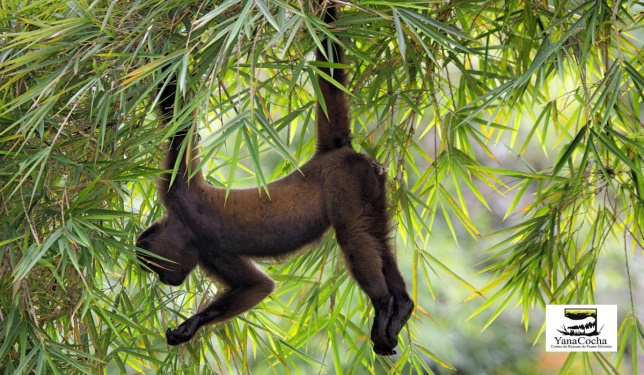 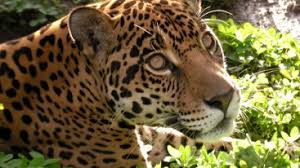 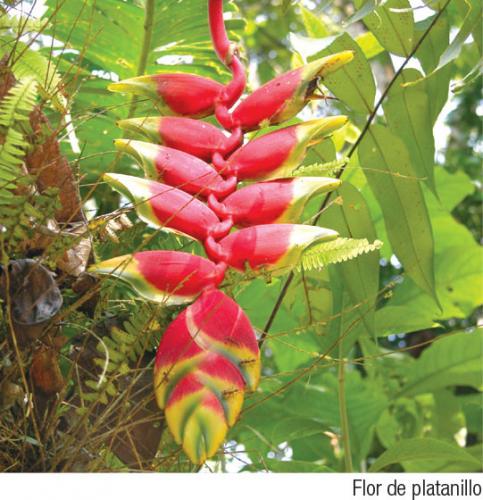 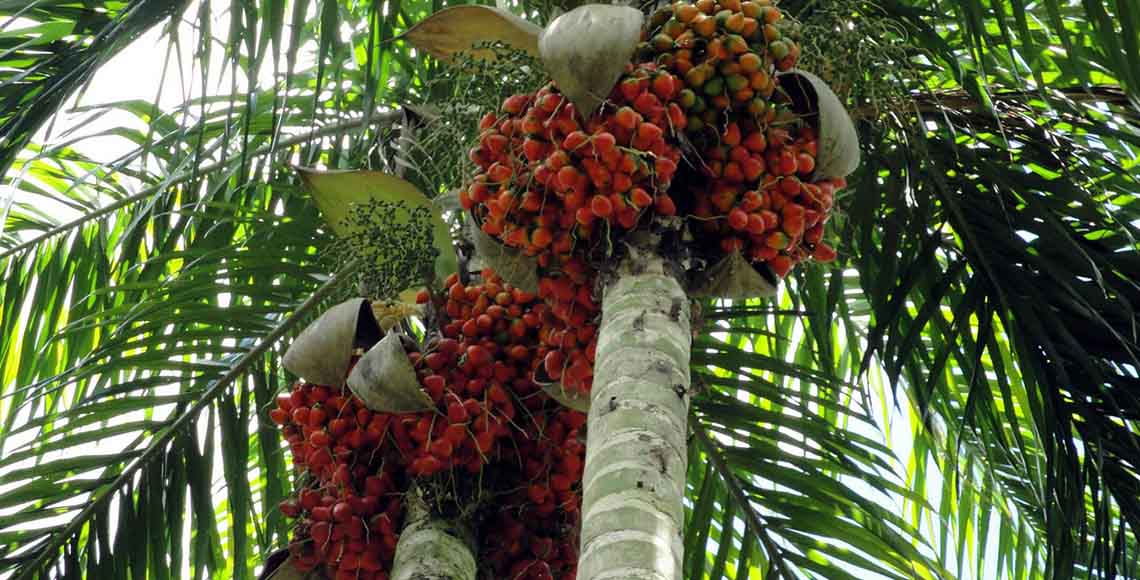 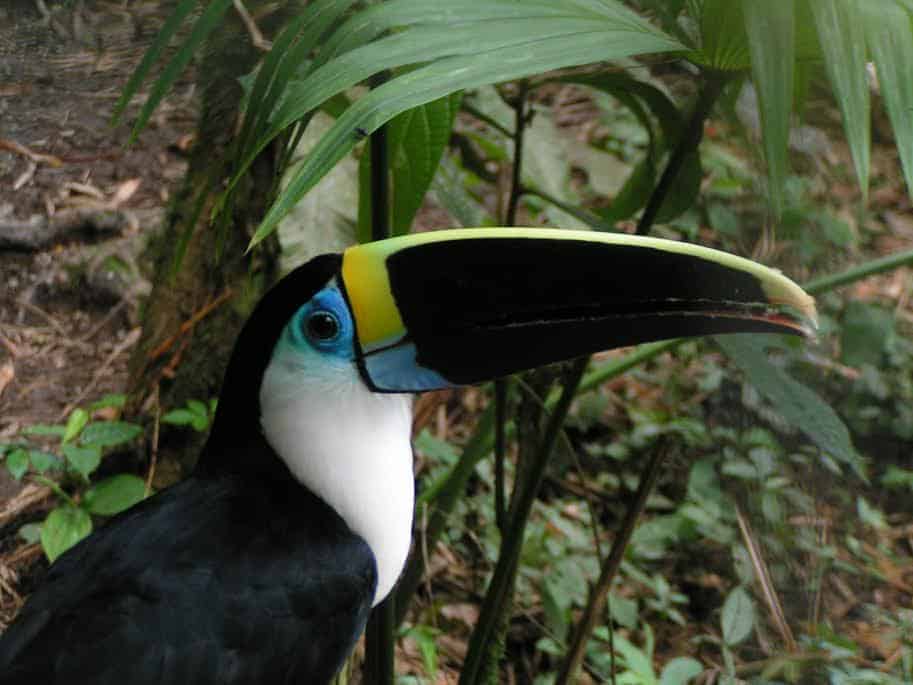 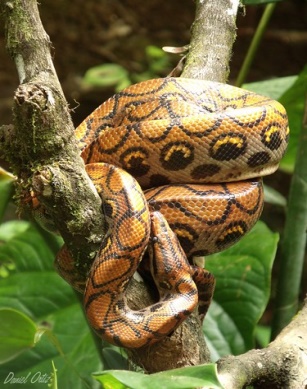 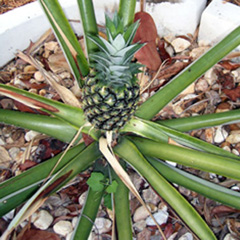 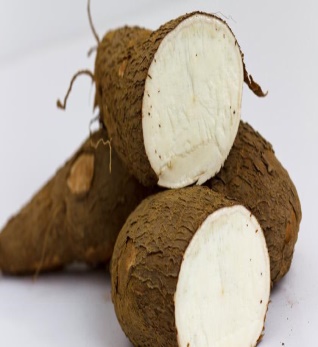 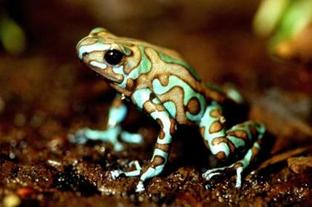 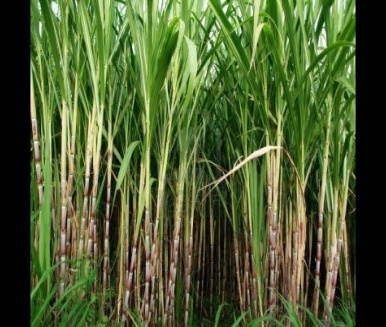 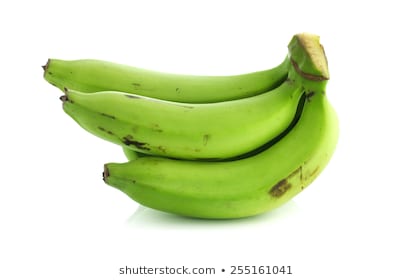 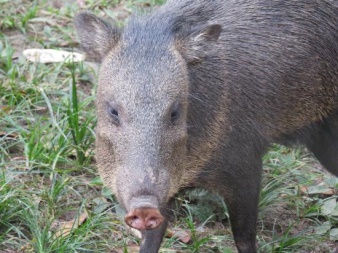 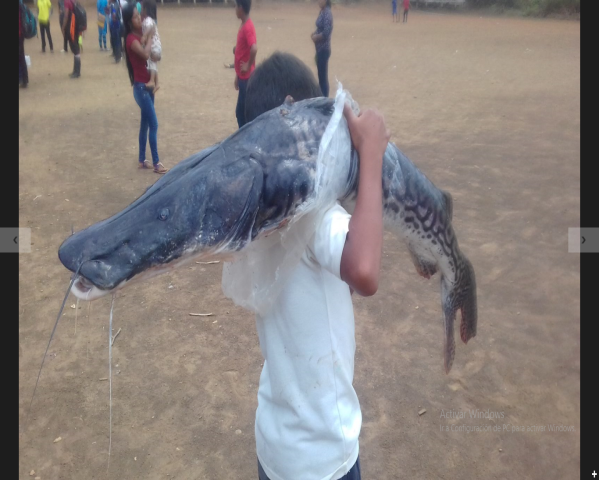 FACTORES CULTURALES
FACTORES GASTRÓNOMICOS
ANÁLISIS INTERNO- RESULTADOS
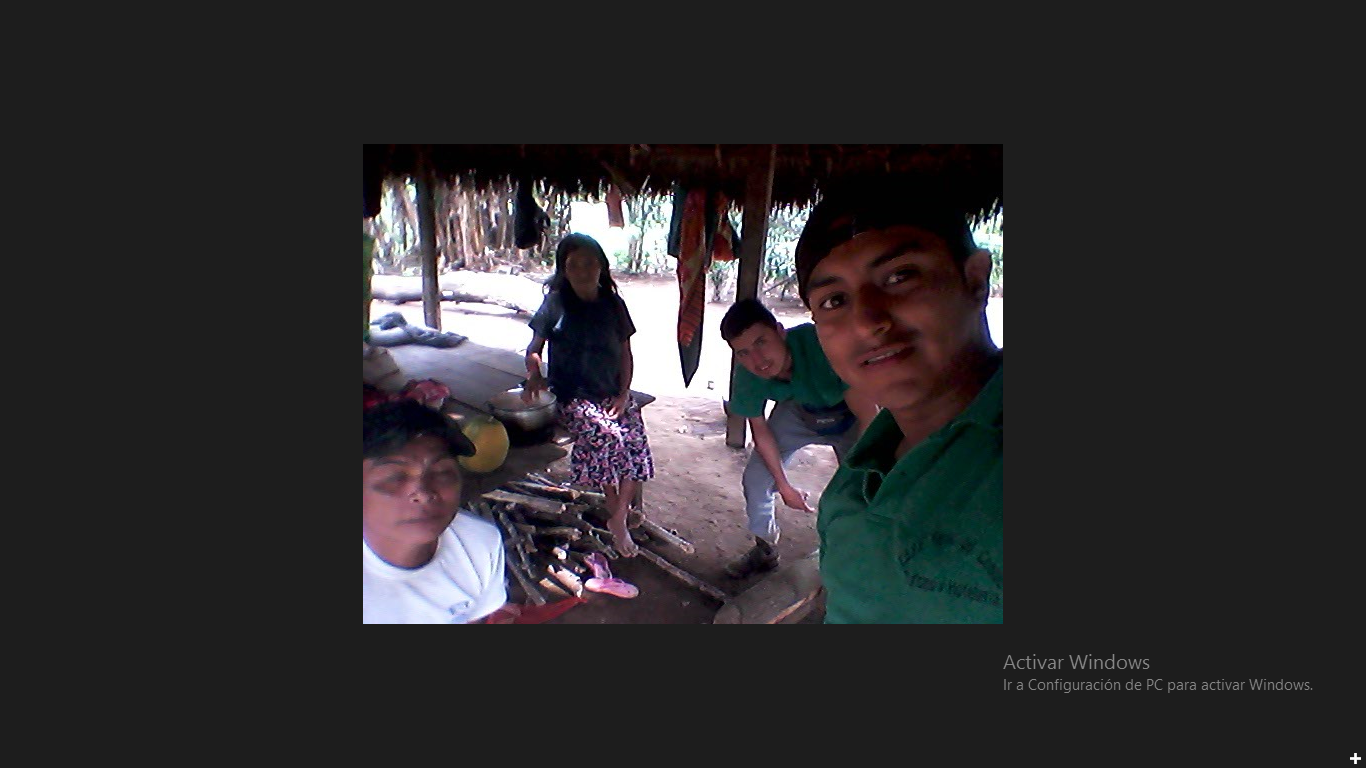 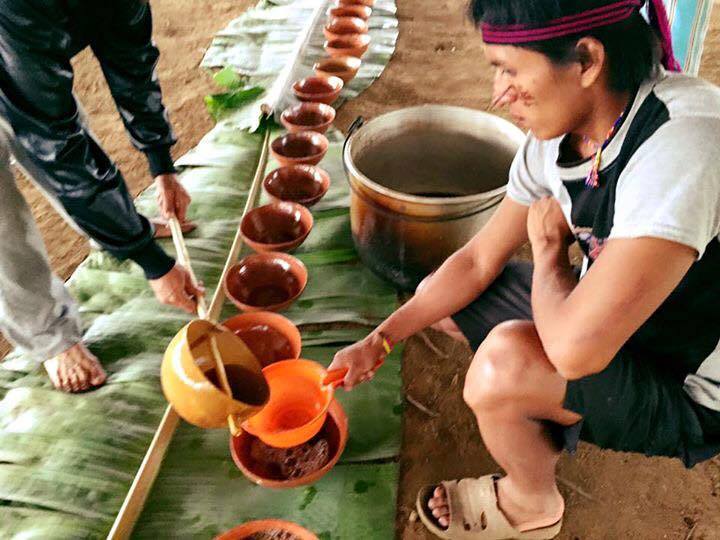 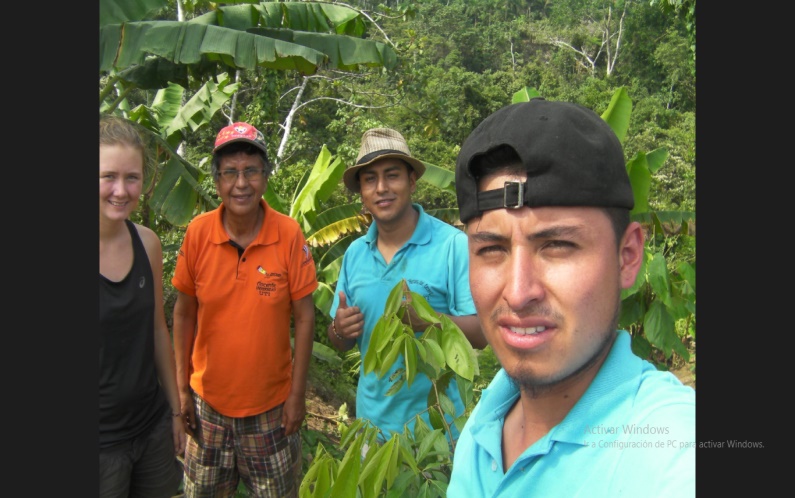 ECONÓMICA
SOCIO - CULTURAL
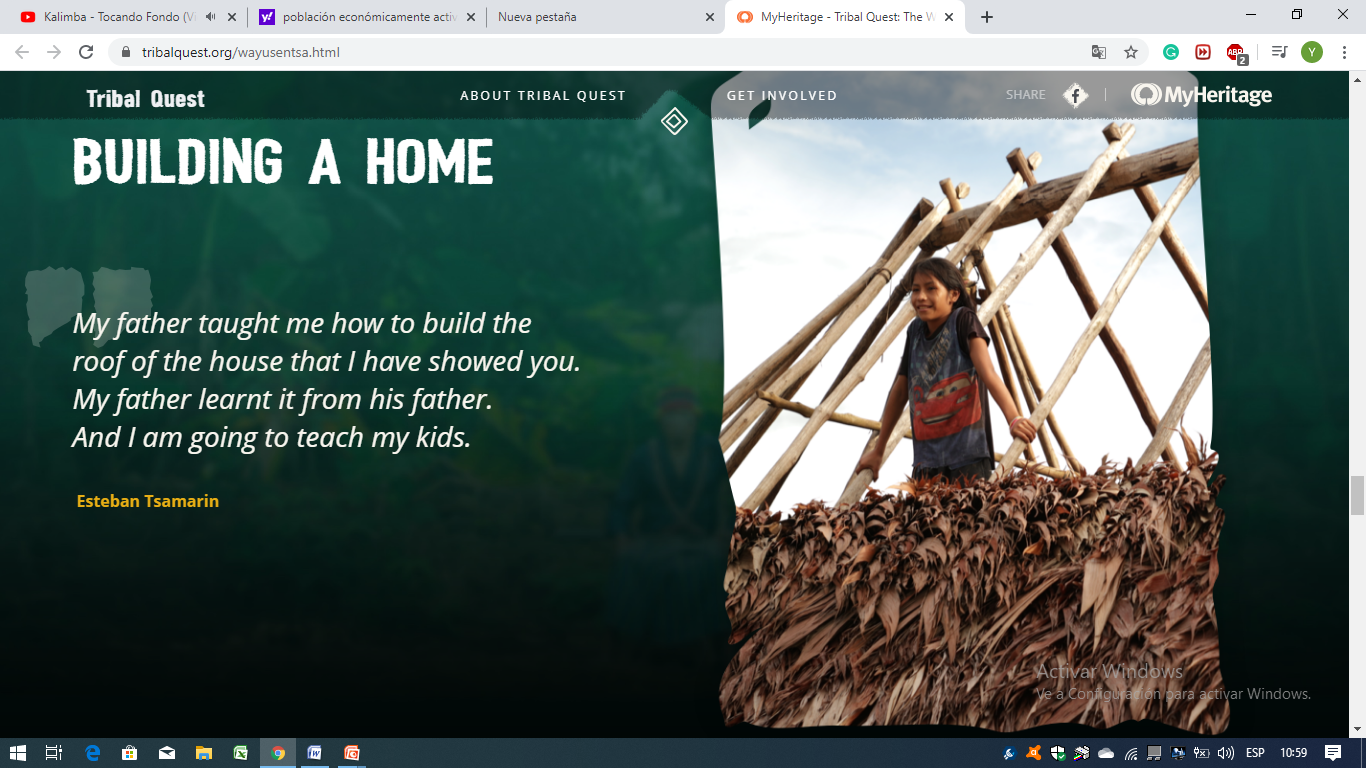 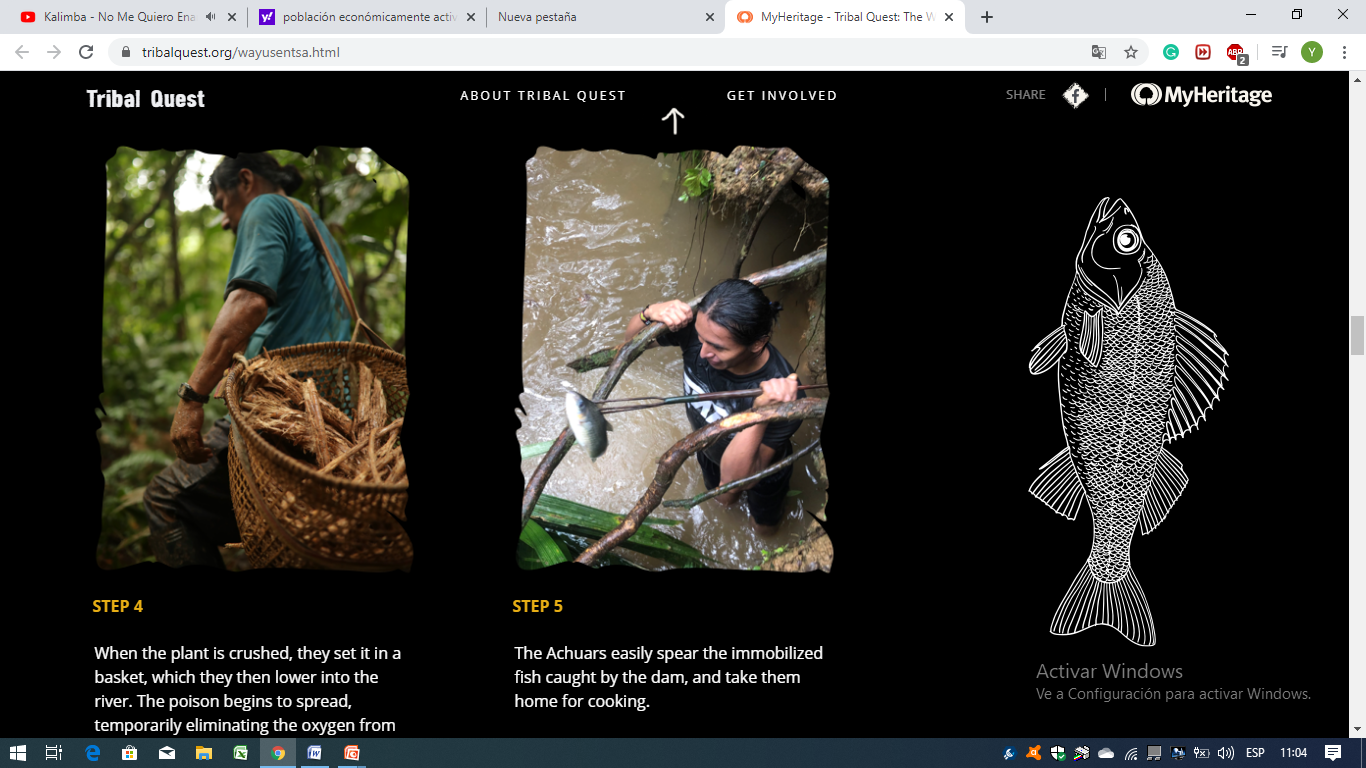 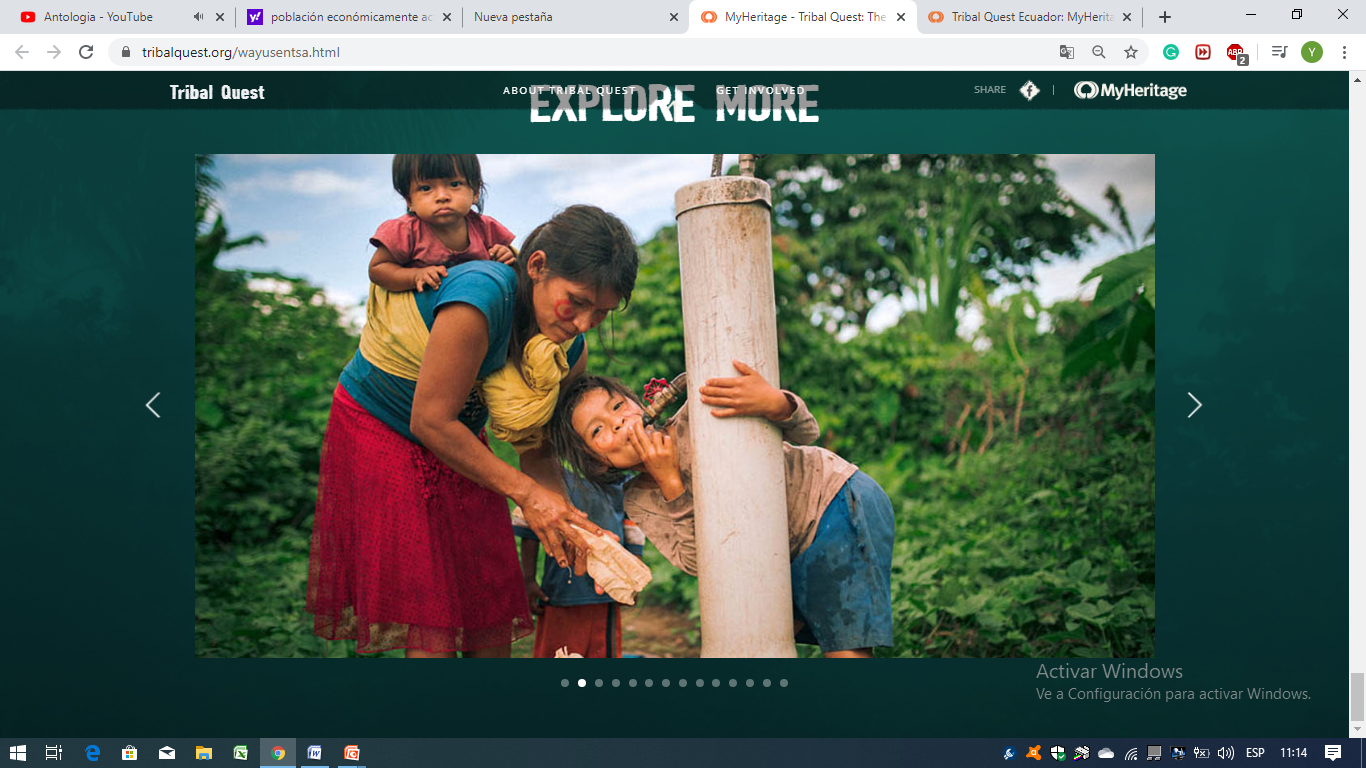 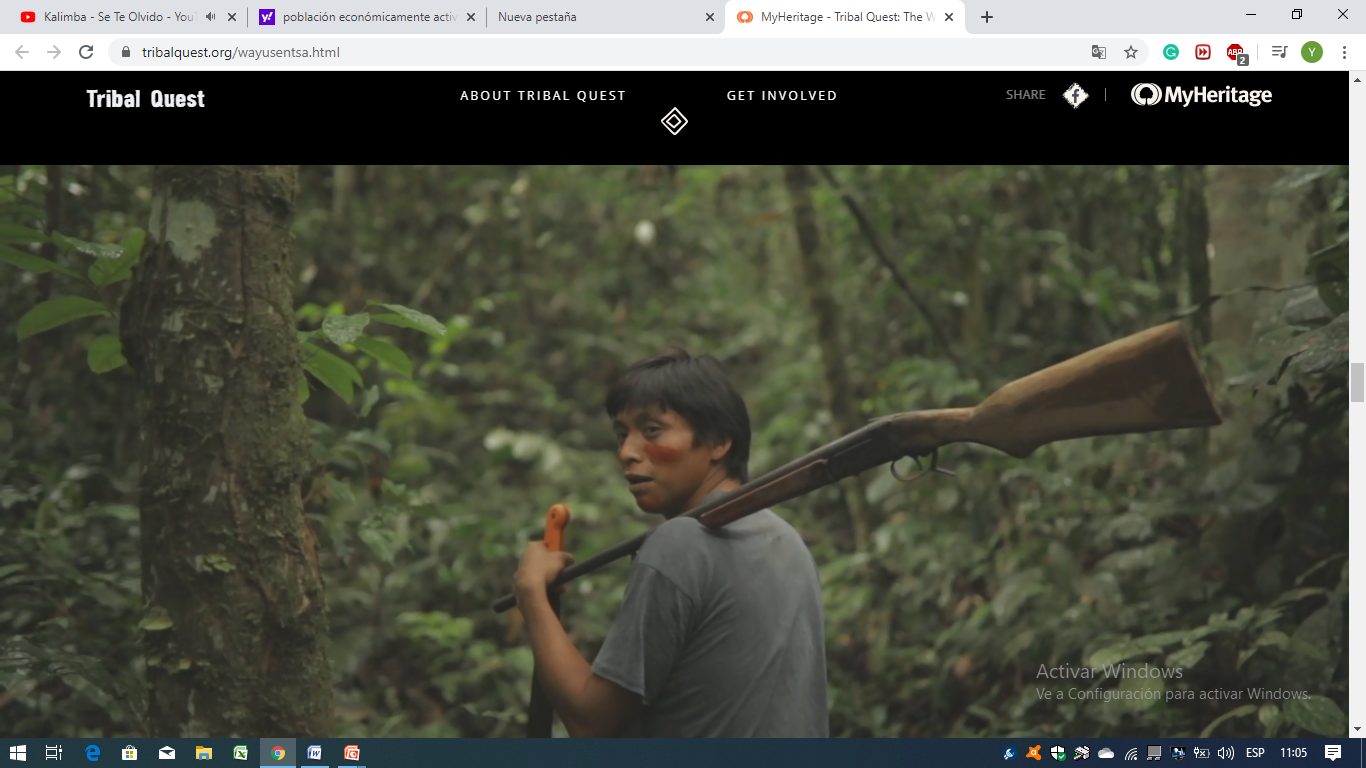 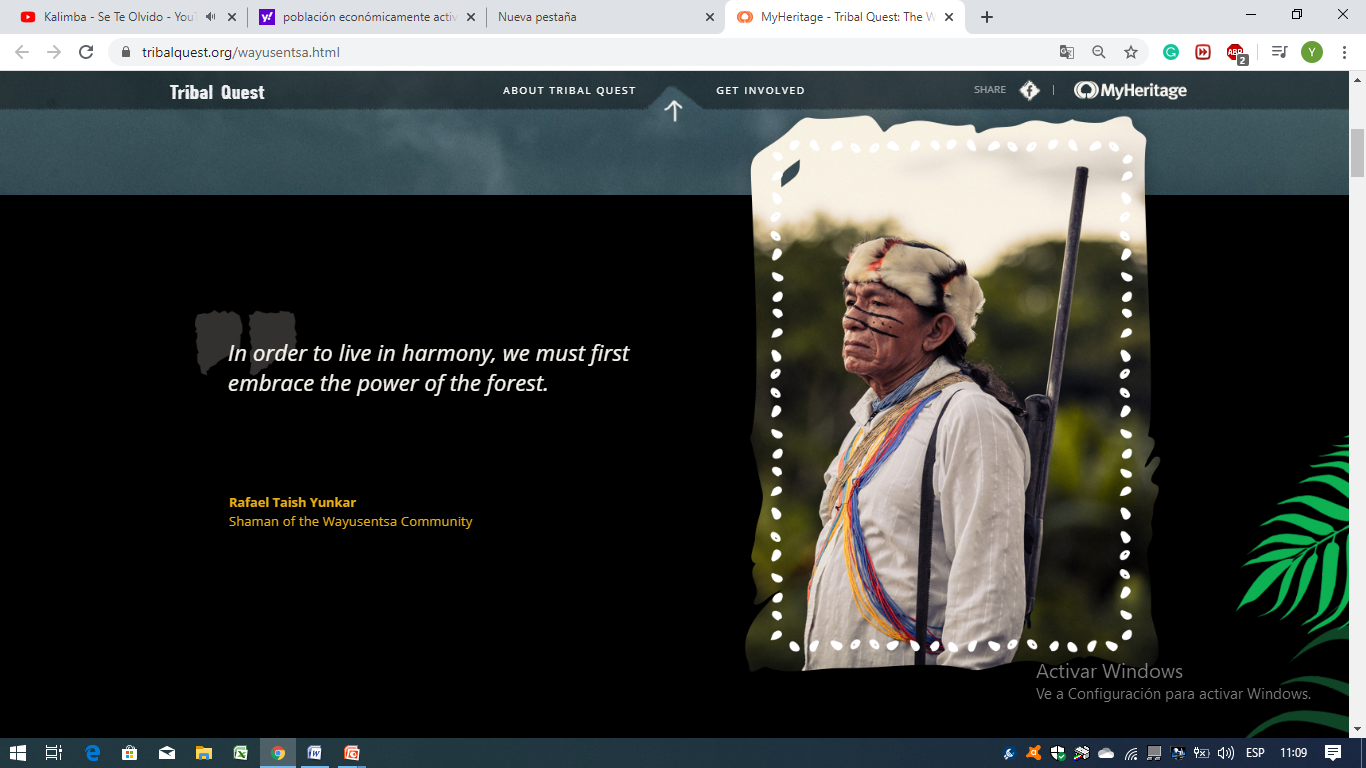 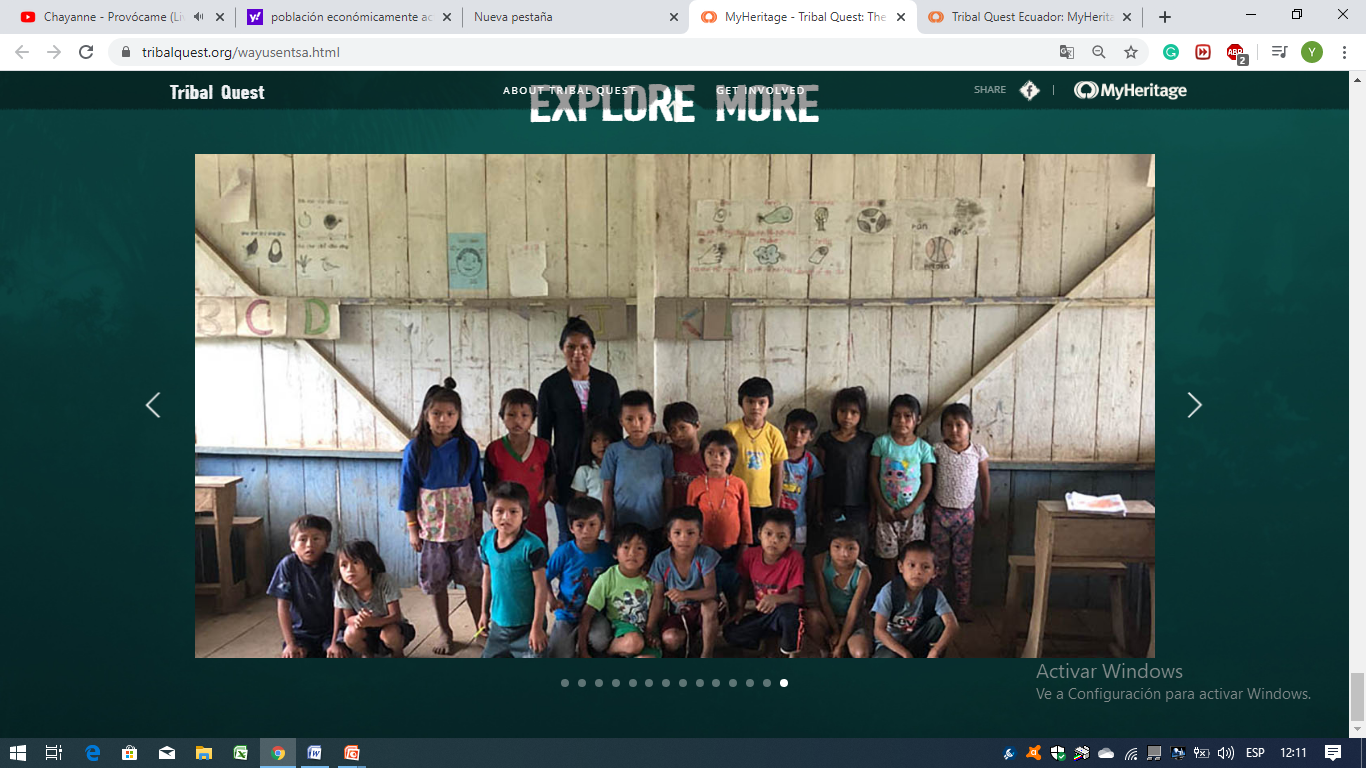 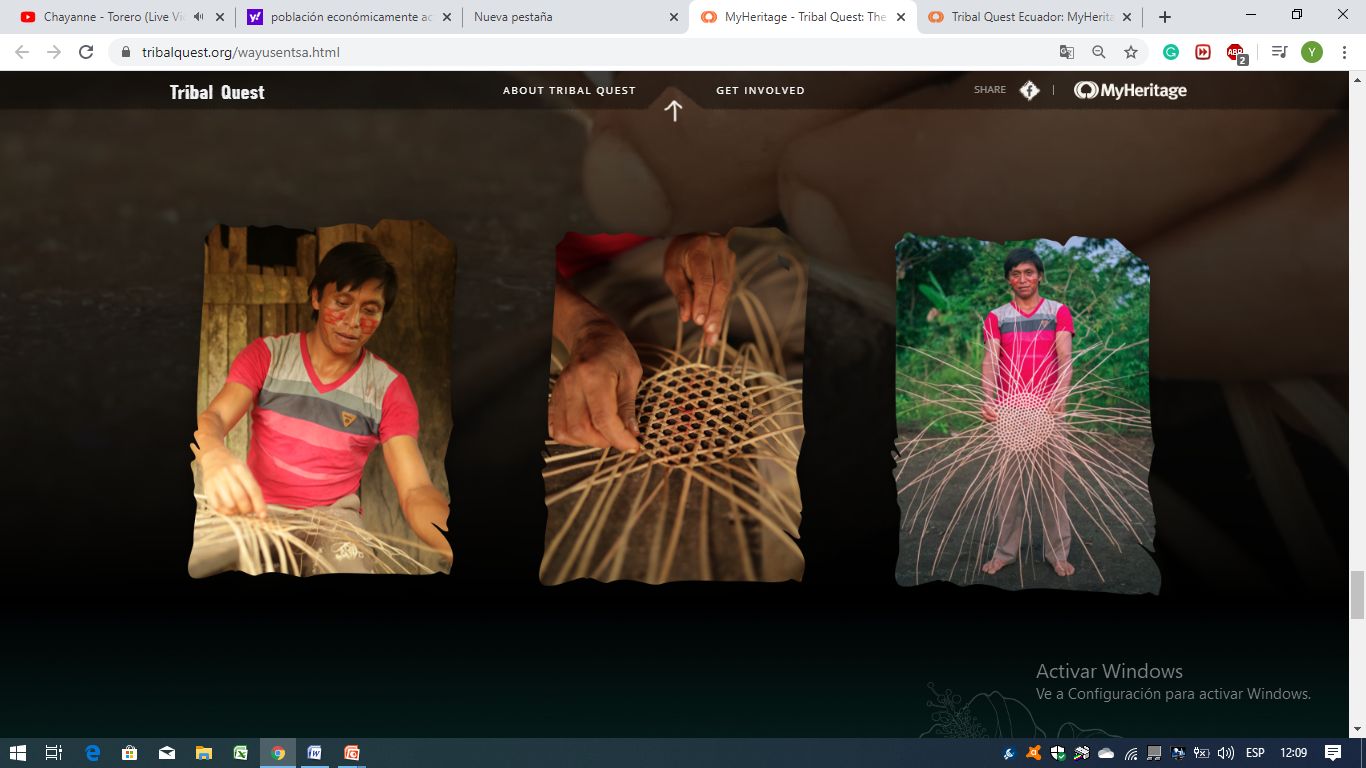 AMBIENTAL
POLÍTICA
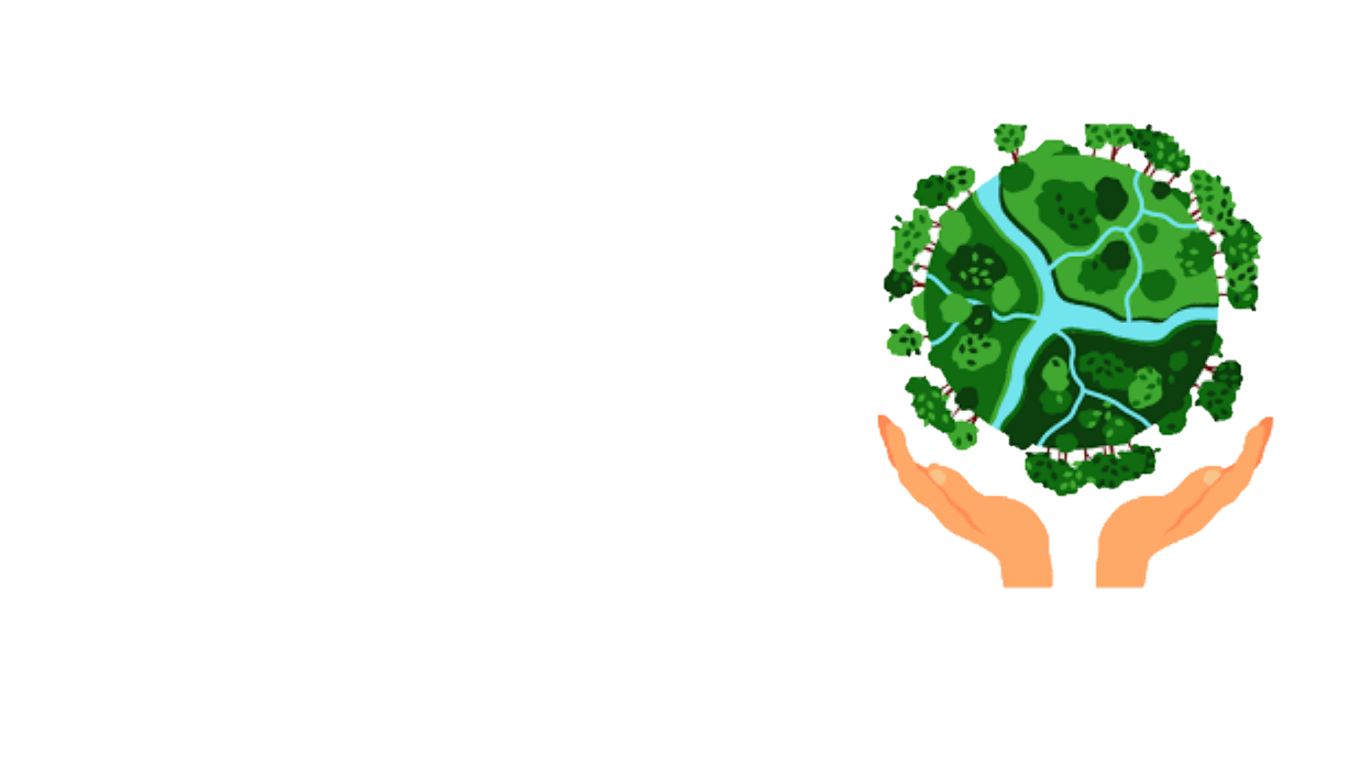 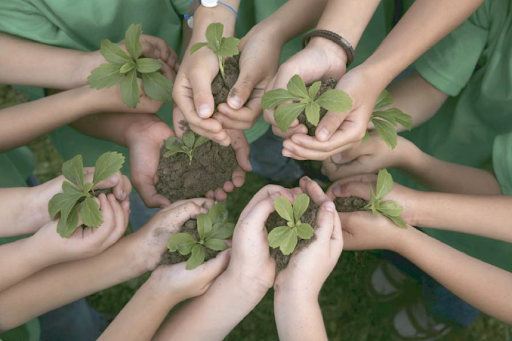 ORGANIZACIÓN COMUNITARIA
ATRACTIVOS
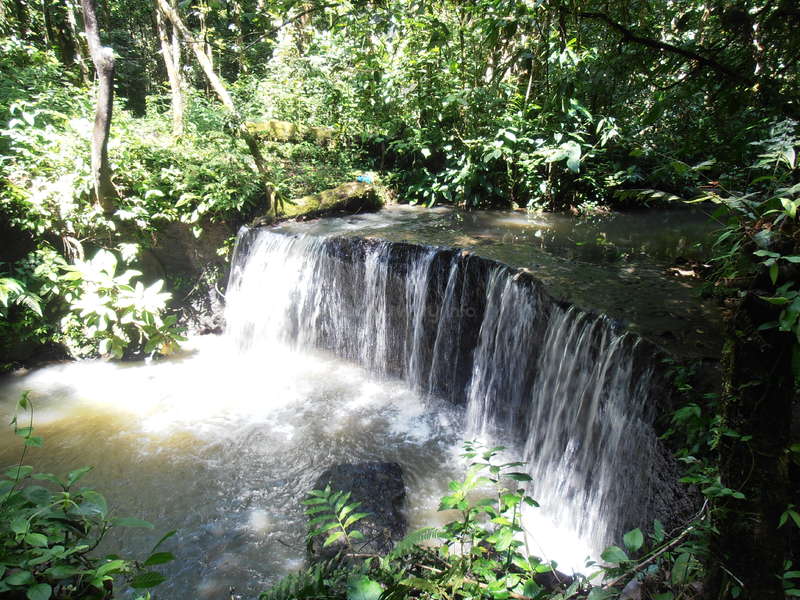 CASCADA SAGRADA WAYUSENTSA
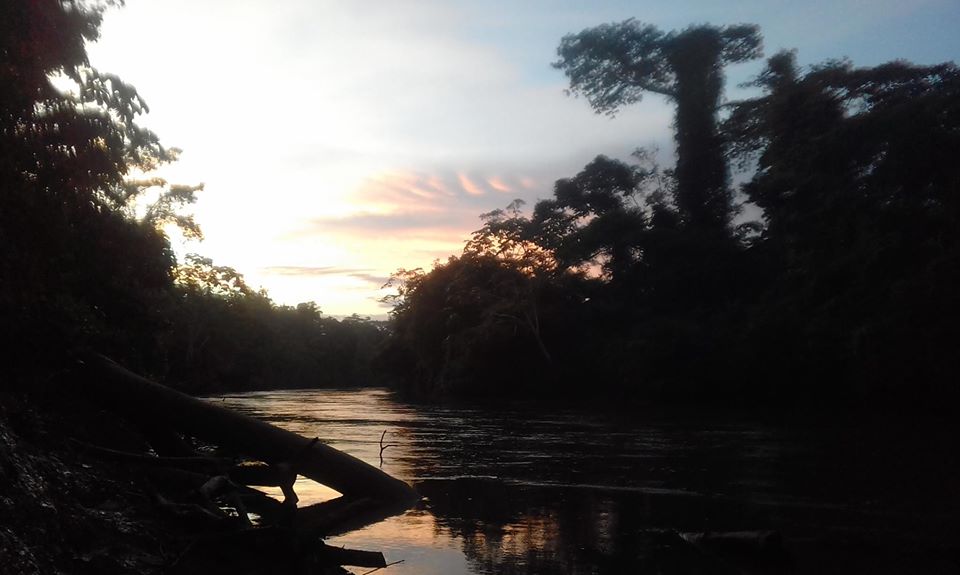 RÍO KAPAWARI
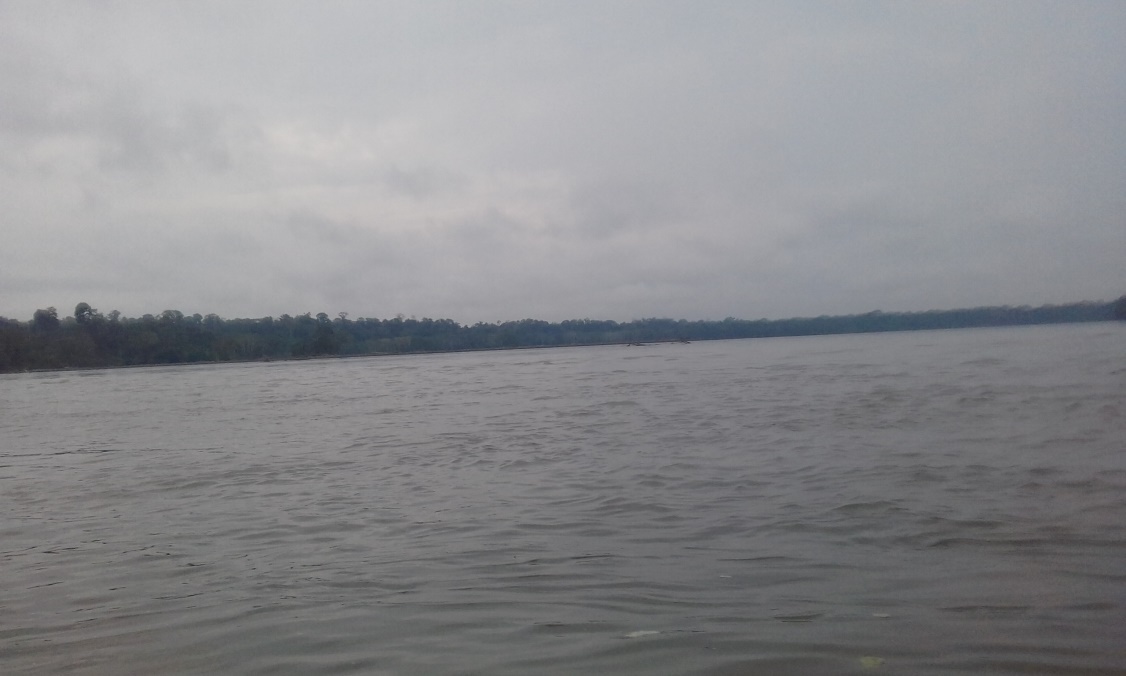 RÍO PASTAZA
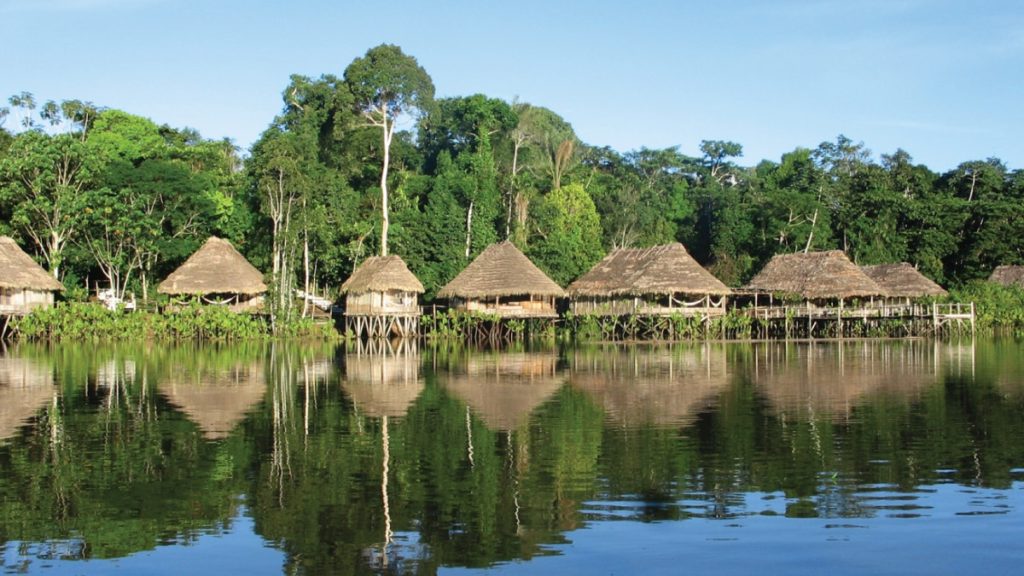 KAPAWI LODGE
DIAGÓSTICO SOCIO ECONÓMICO DEMOGRÁFICO
¿Porque medios se proveen de servicios básicos?
ACTIVIDAD TURÍSTICA
PROPUESTA
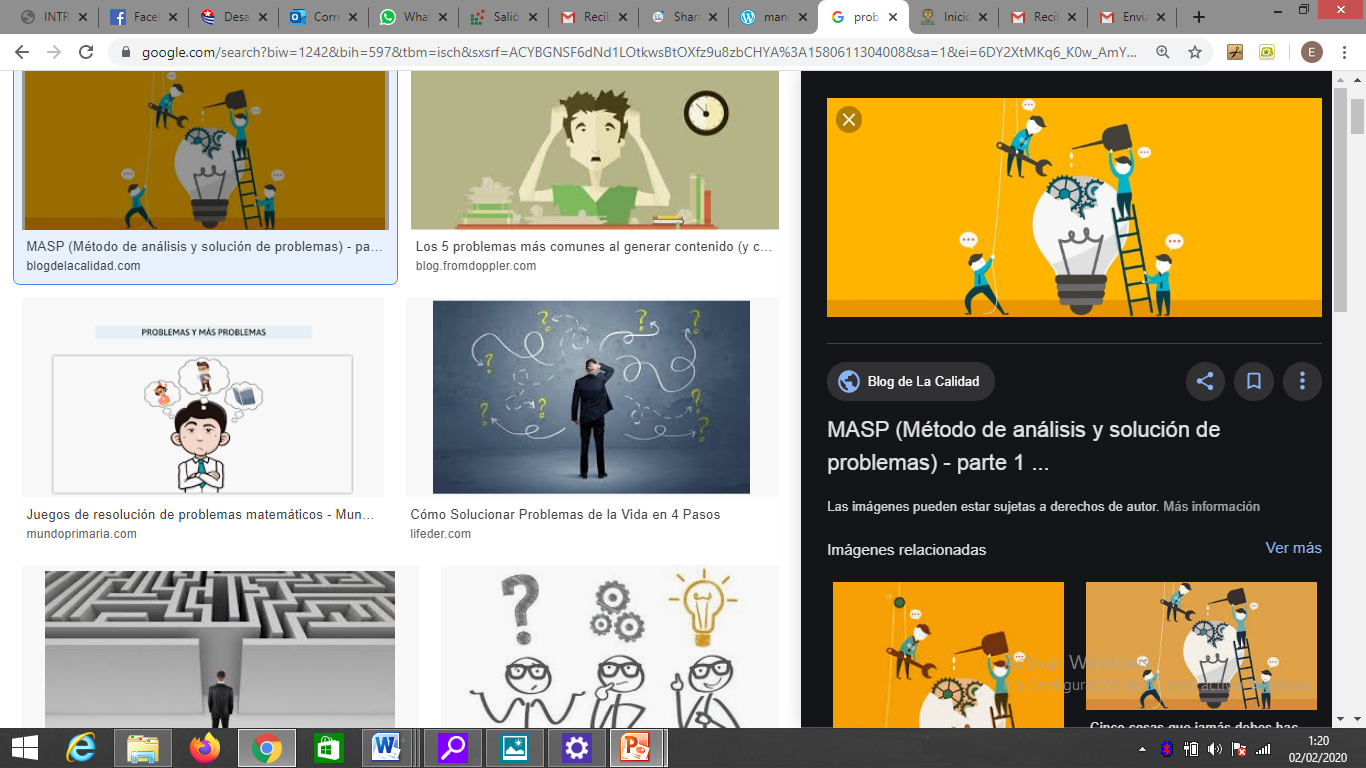 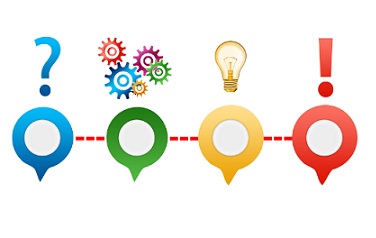 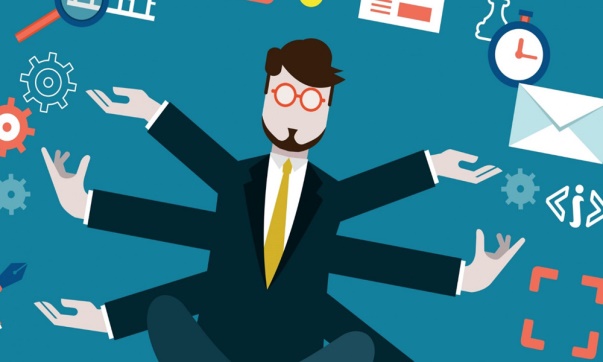 ÁREAS DE MEJORA
1
5
2
4
3
PRESUPUESTO:  $100
Responsable: Angel Wasump - Presidente de la comunidad
PRESUPUESTO:  $150
Responsable: Angel Wasump - Presidente de la comunidad
José Tsamrin - Nativo experto
PRESUPUESTO:  $225
Responsable: Angel Wasump - Presidente de la comunidad
Franklin Castillo - Coordinador  GAD
PRESUPUESTO:  $500
Responsable: Ingeniero Ambiental  
Angel Wasump - Presidente de la comunidad 
 Yankap Yunkari - Coordinador del área ambiental de la comunidad
PRESUPUESTO:  $100
Responsable: Franklin Kasep - Coordinador Identidad Cultural 
Angel Wasump - Presidente de la comunidad
CONCLUSIONES:
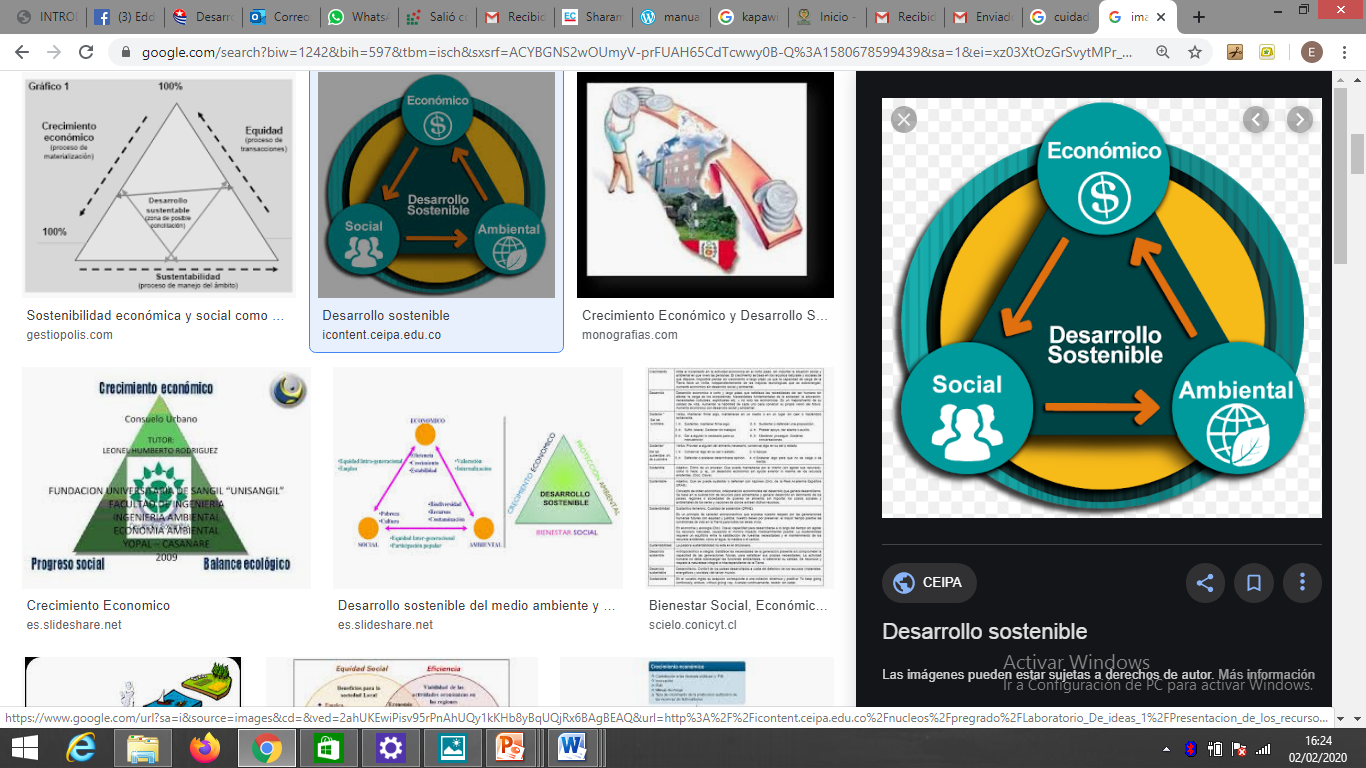 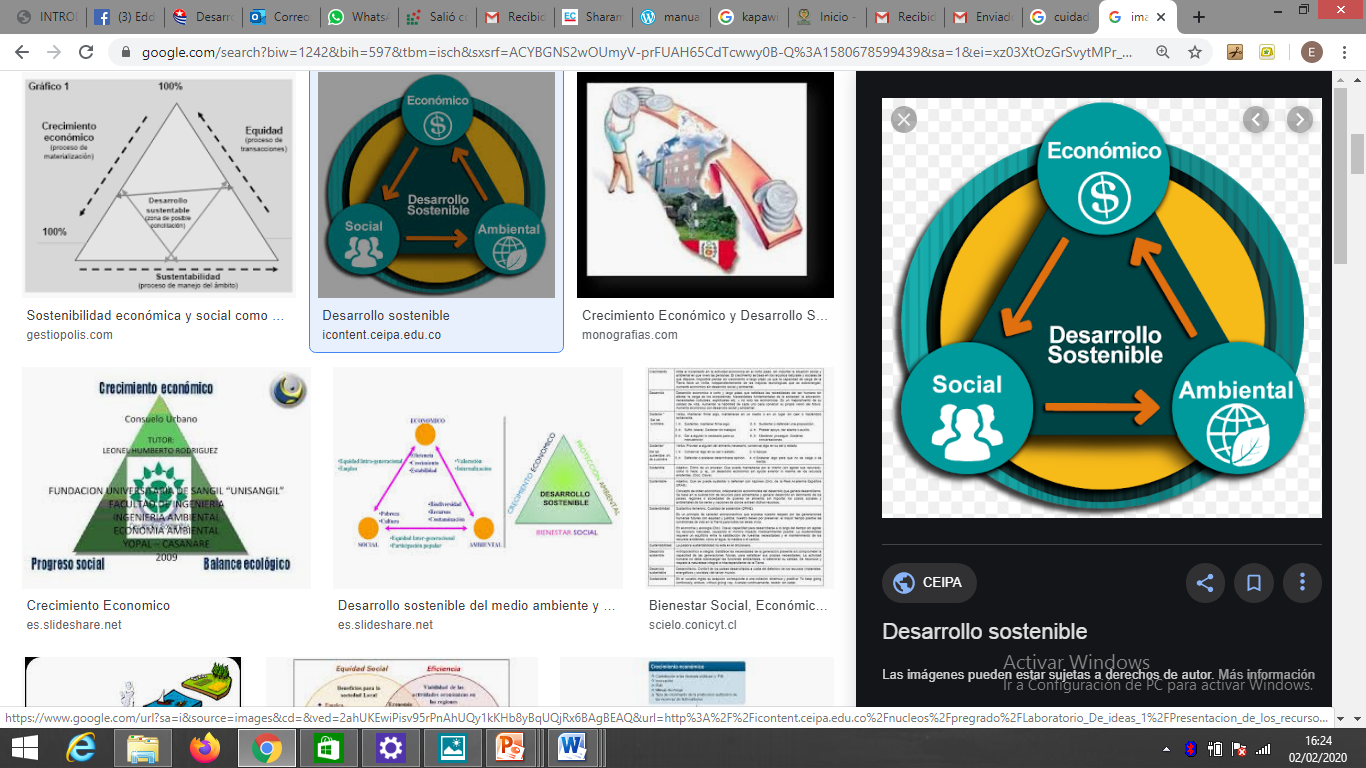 TURISMO 
COMUNITARIO
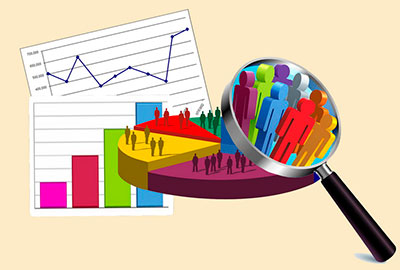 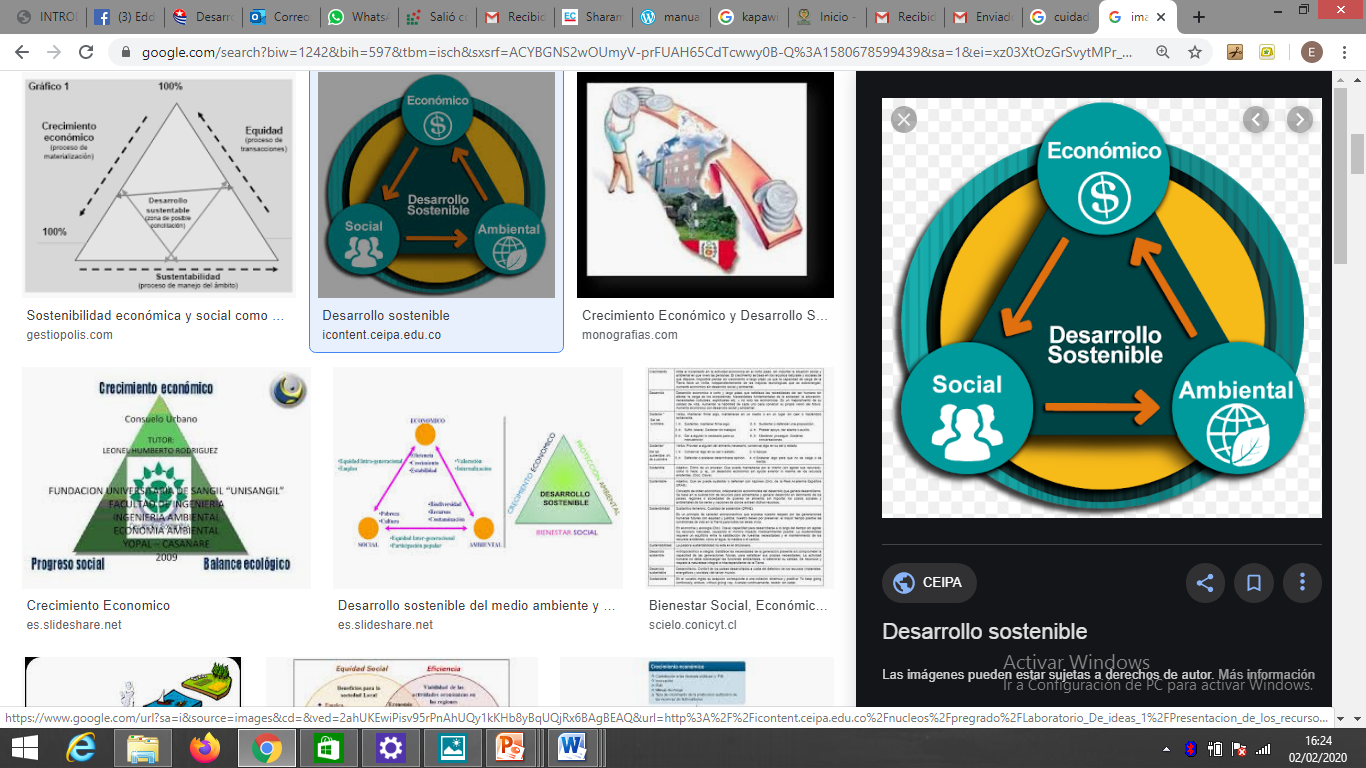 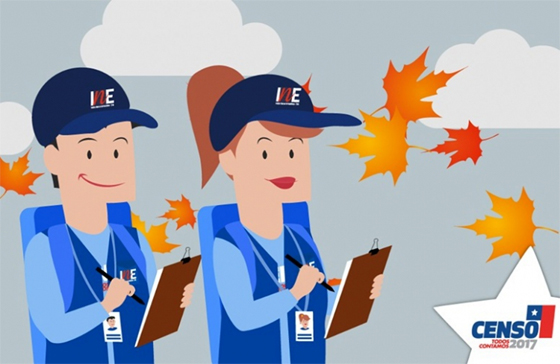 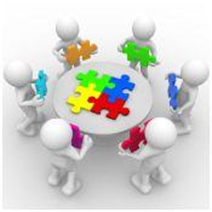 PLAN DE
 MEJORA
RECOMENDACIONES:
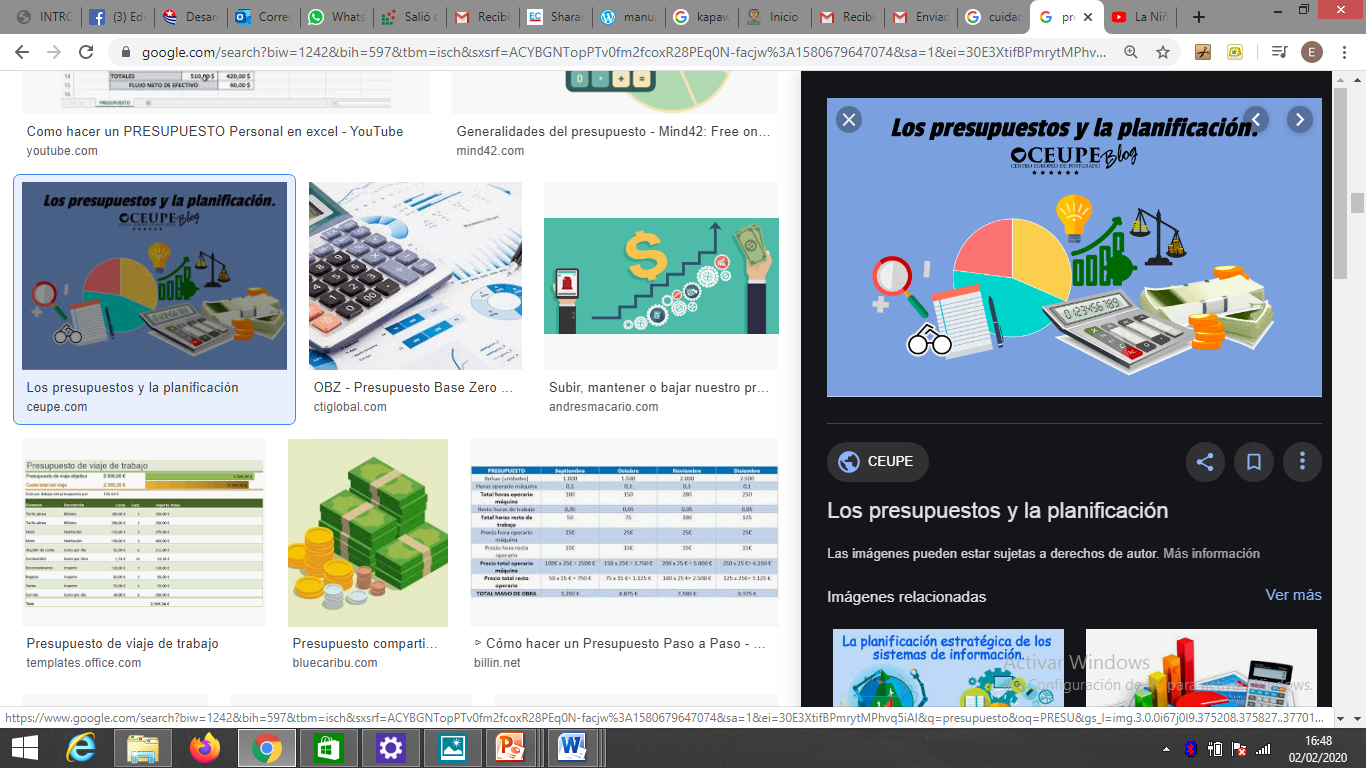 GAD
ESTRATEGIAS
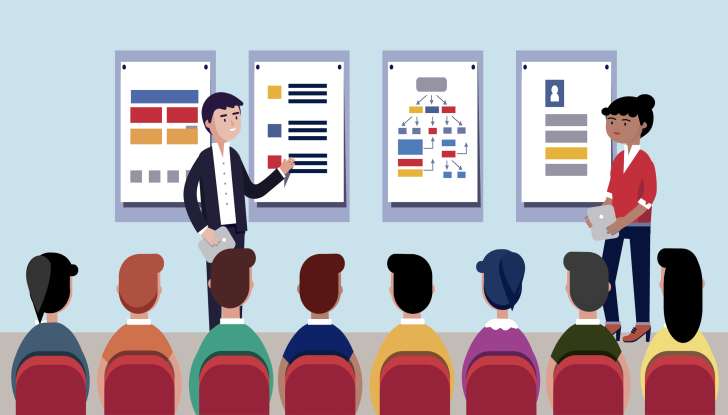 TURISMO 
COMUNITARIO
INFRAESTRUCTURA
 TURÍSTICA
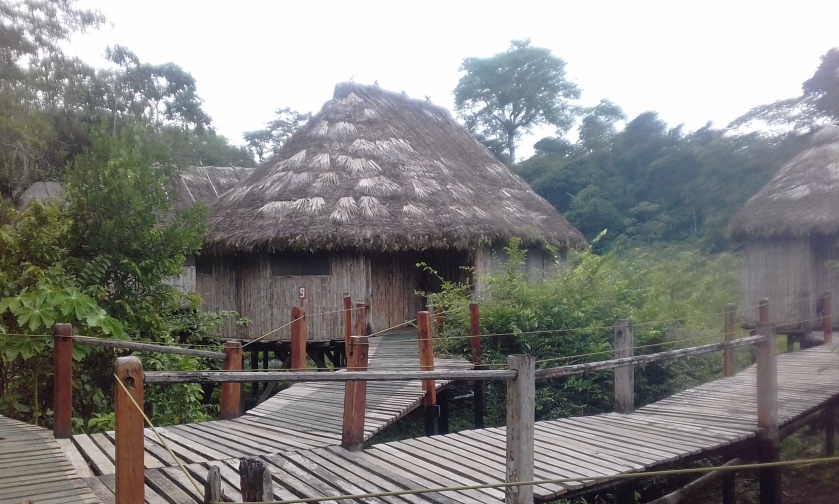 GRACIAS